El Destino
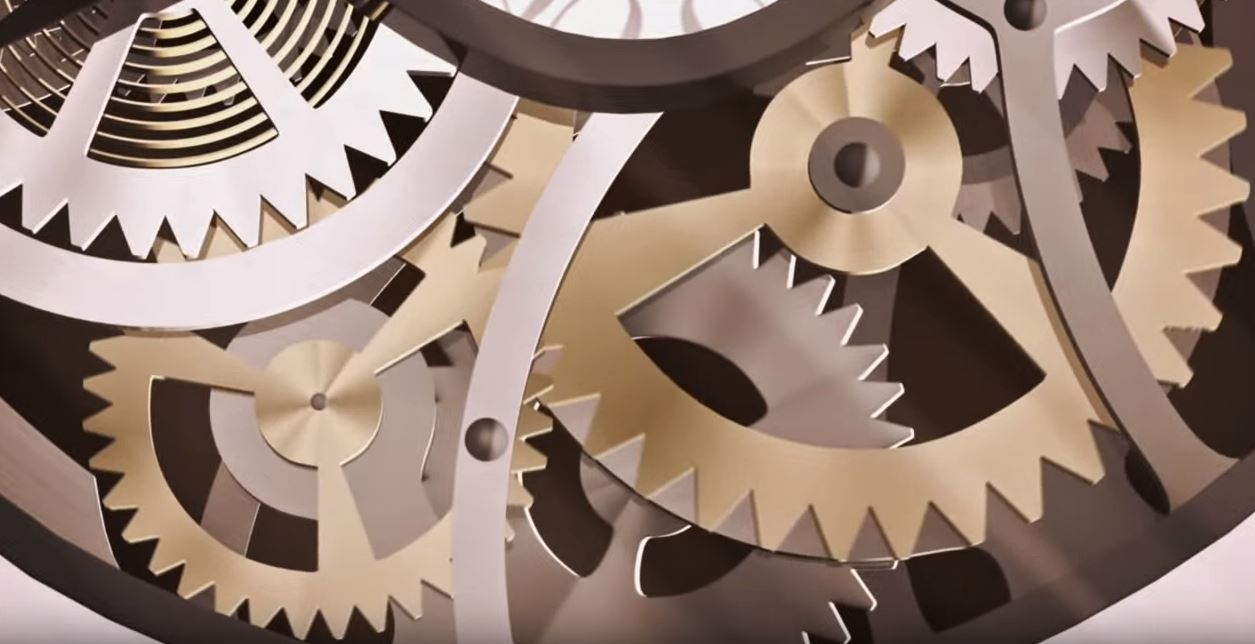 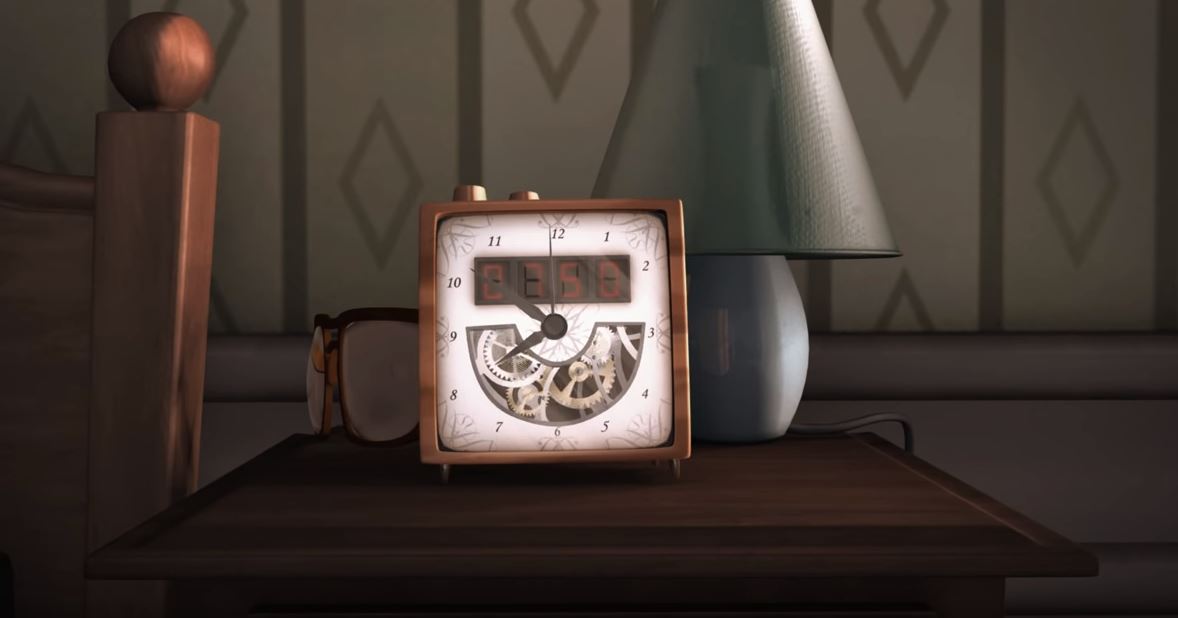 Hay un despertador.
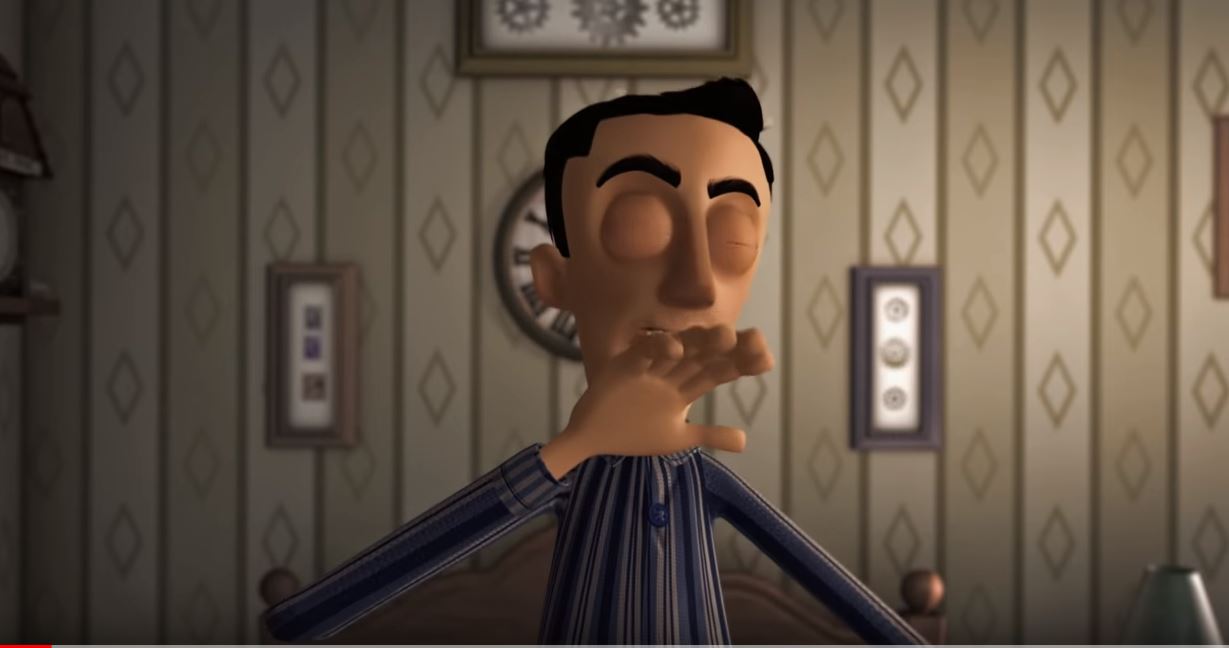 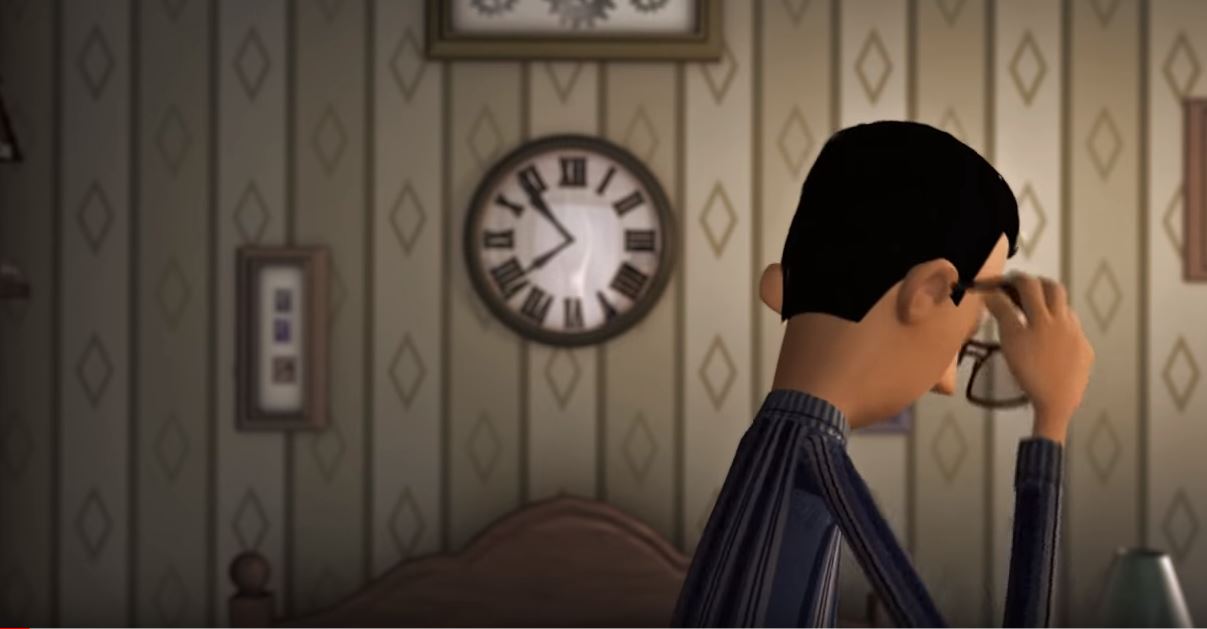 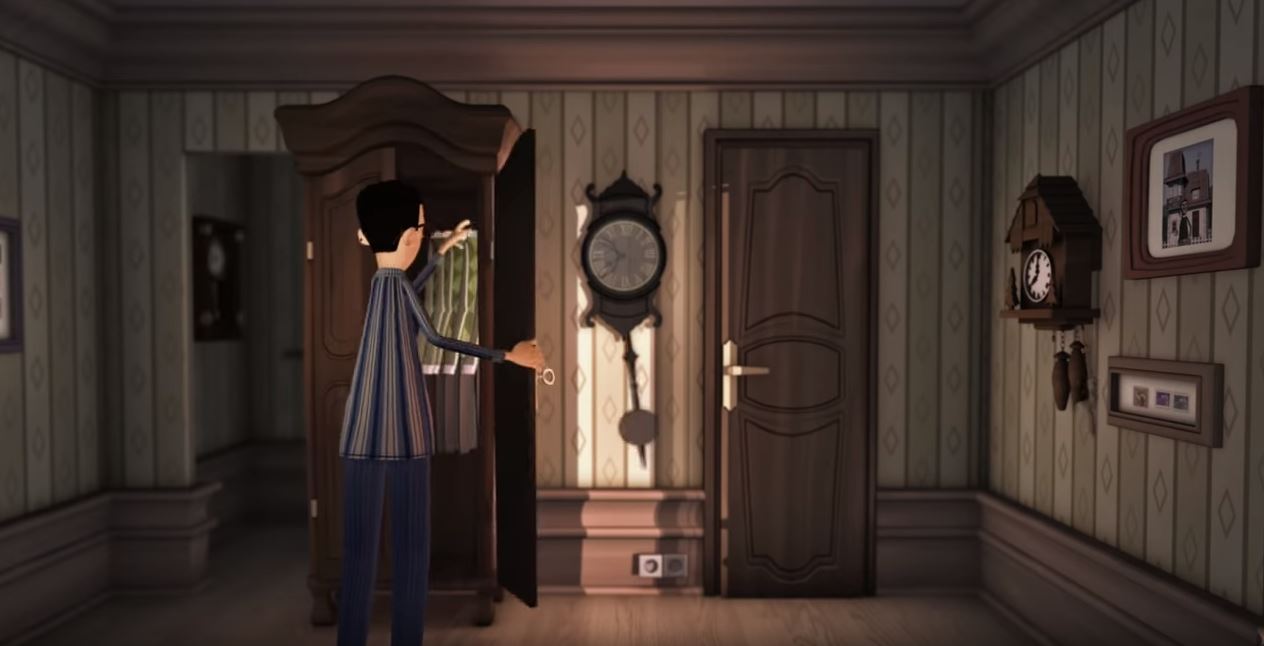 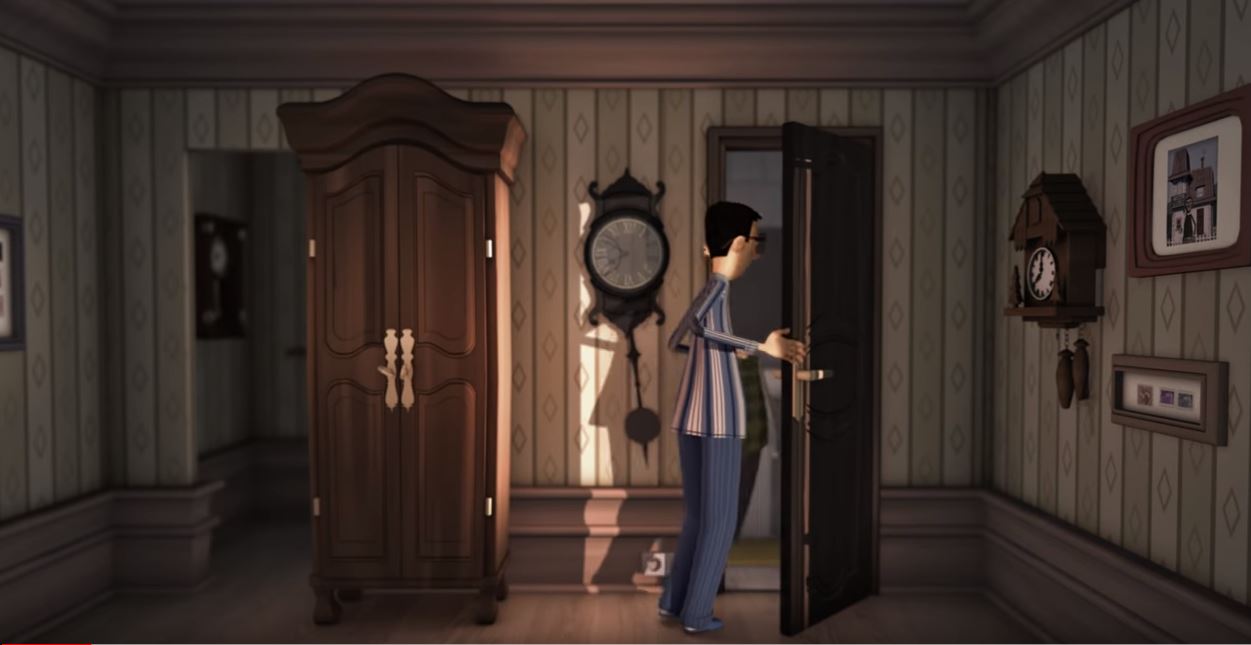 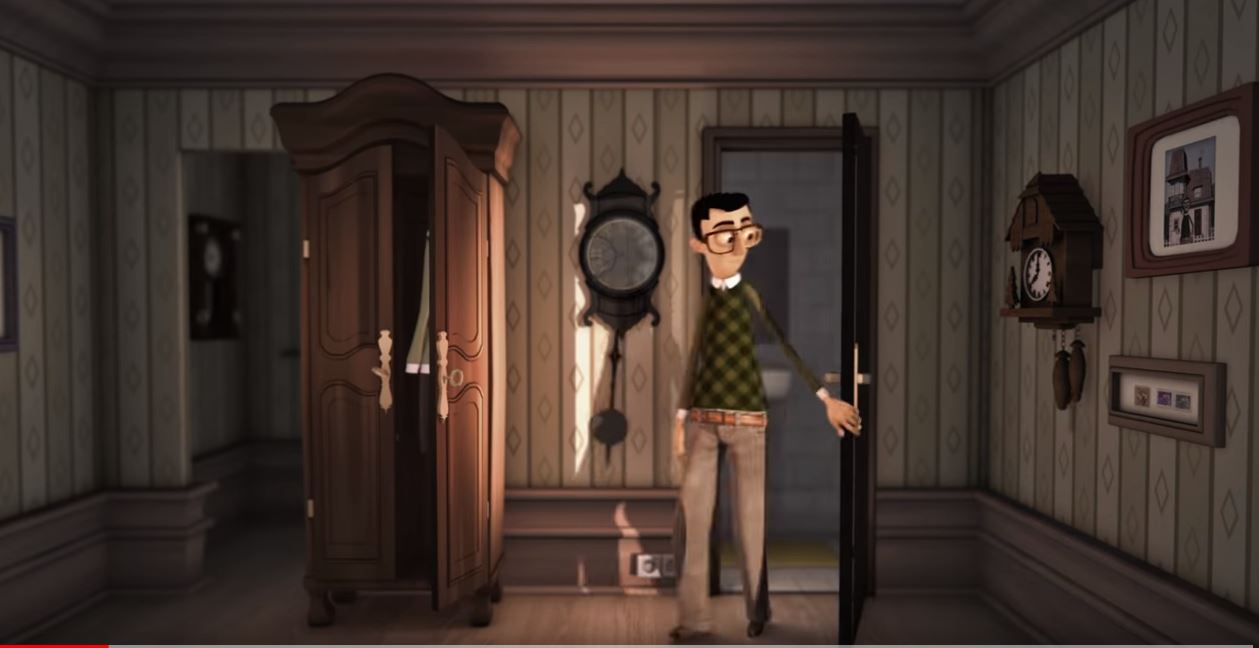 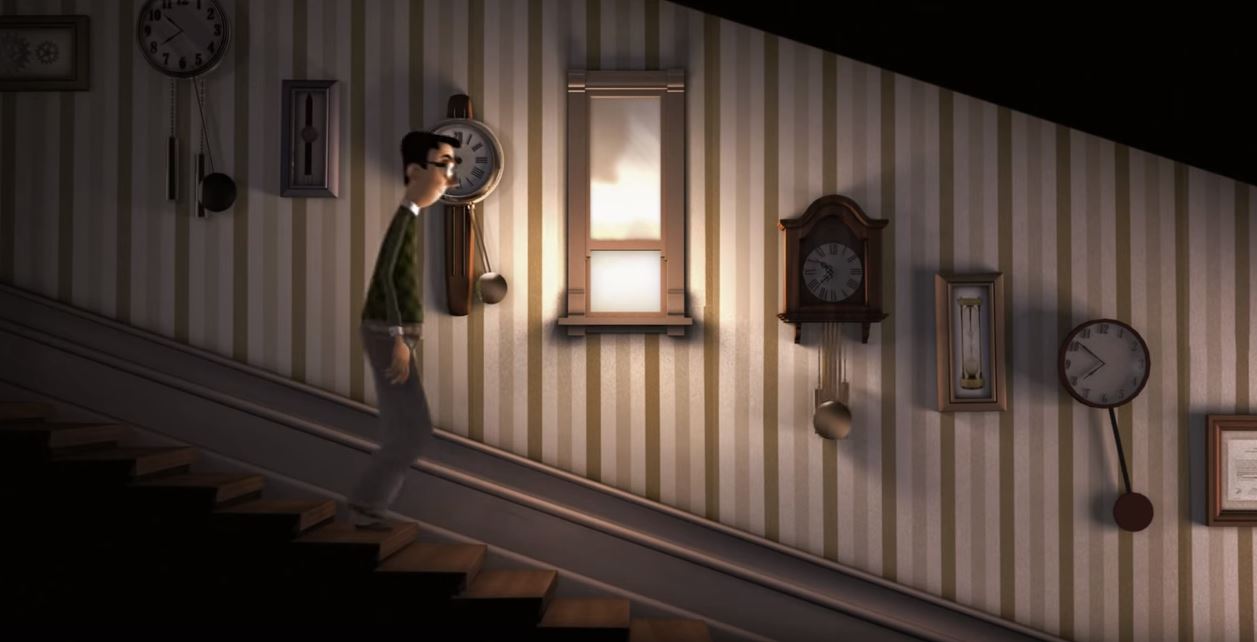 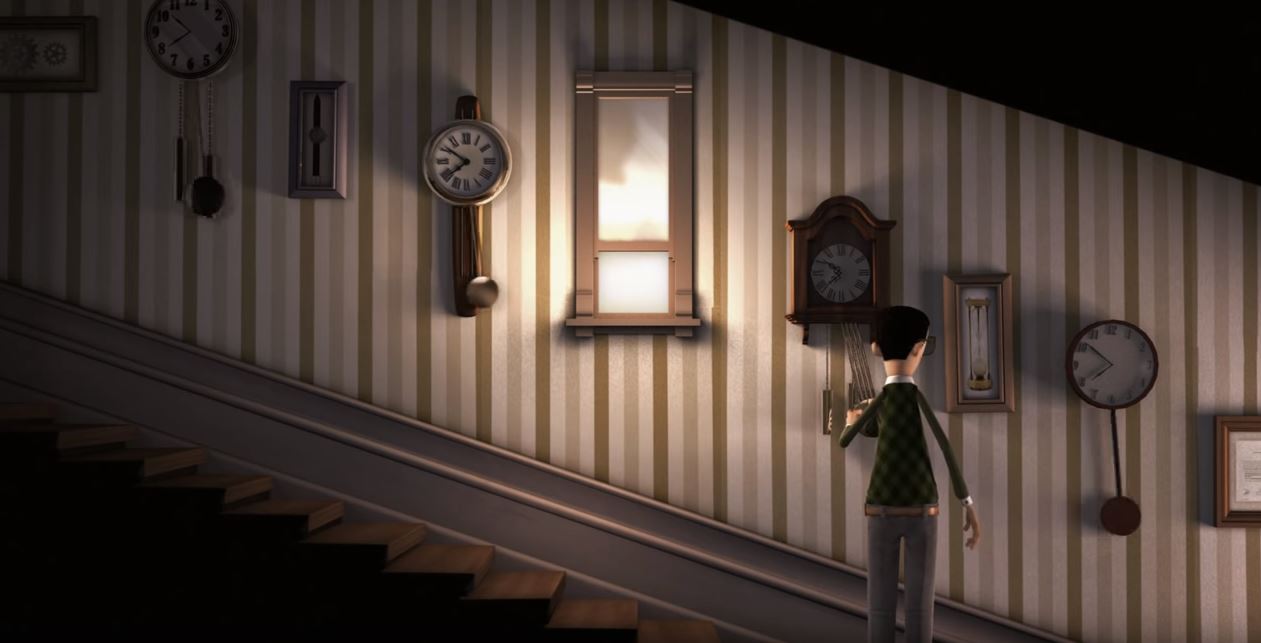 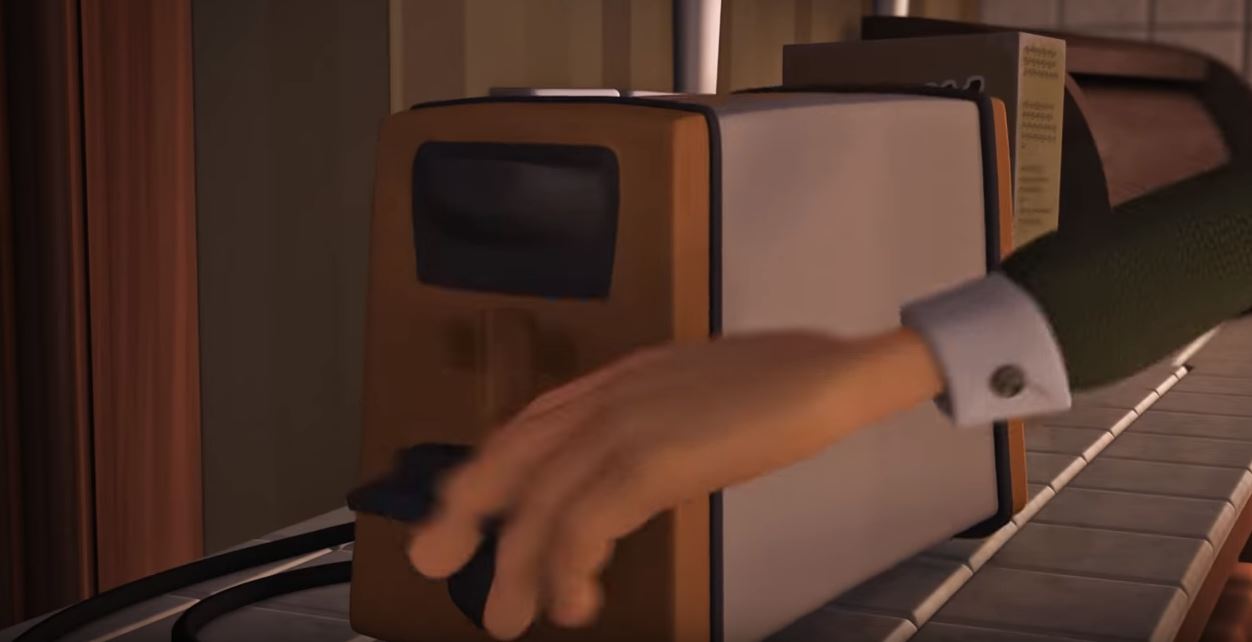 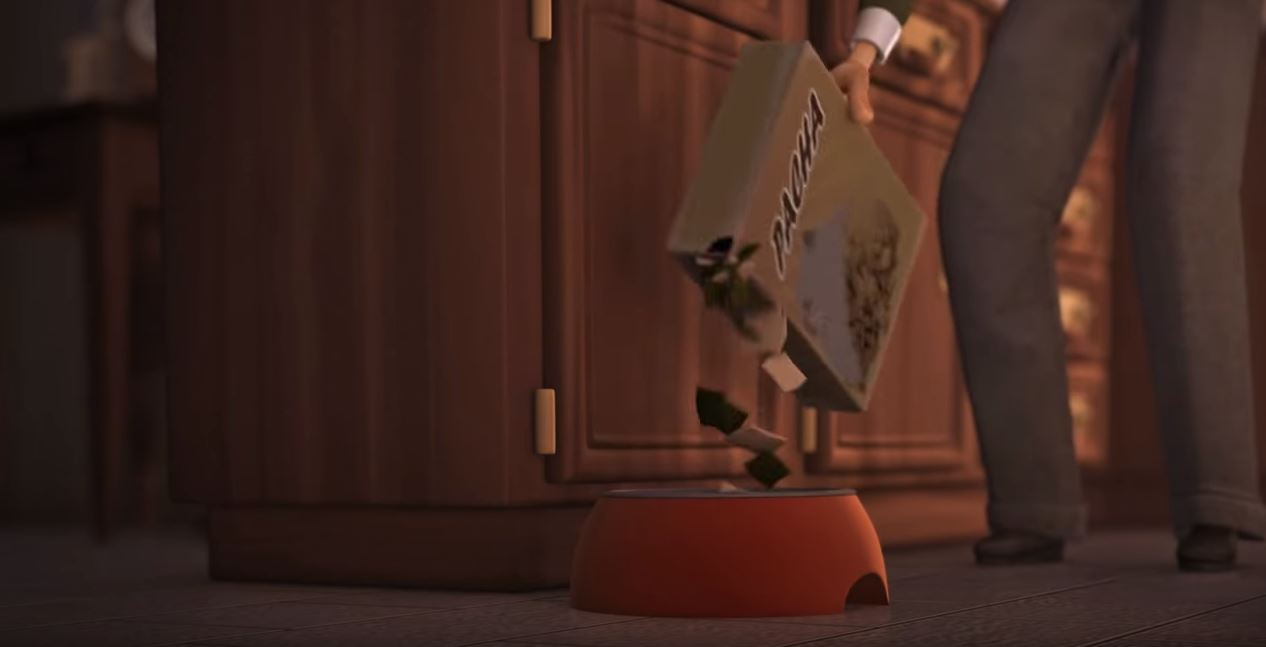 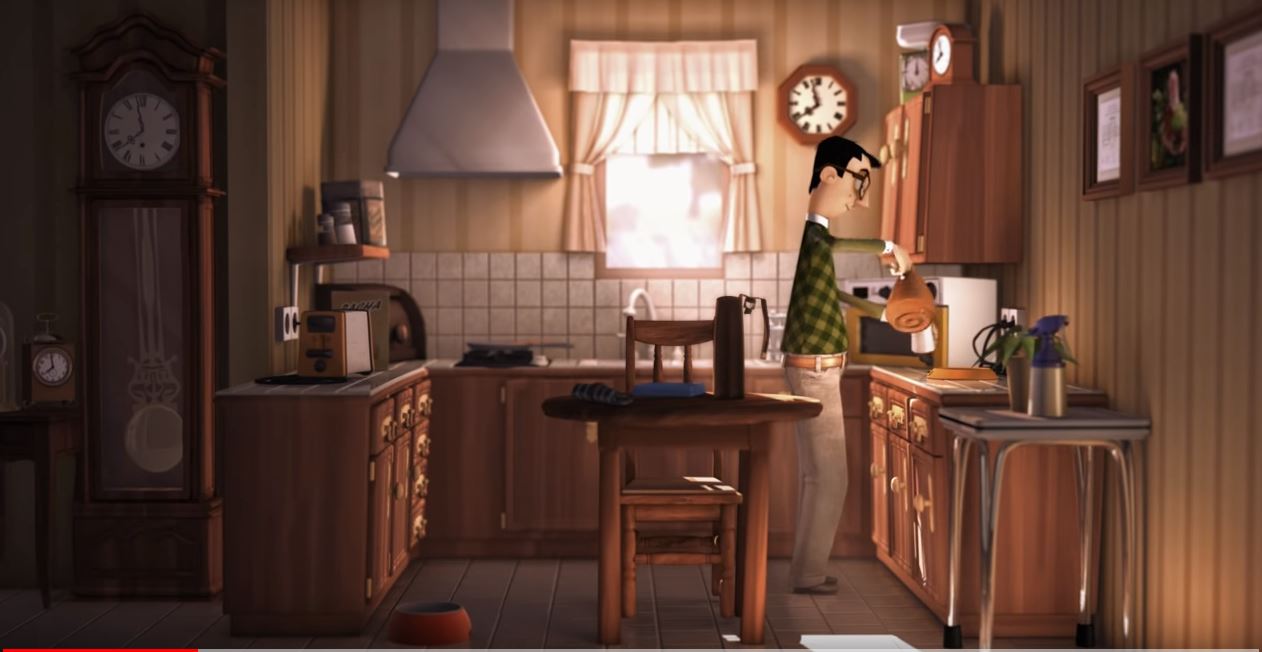 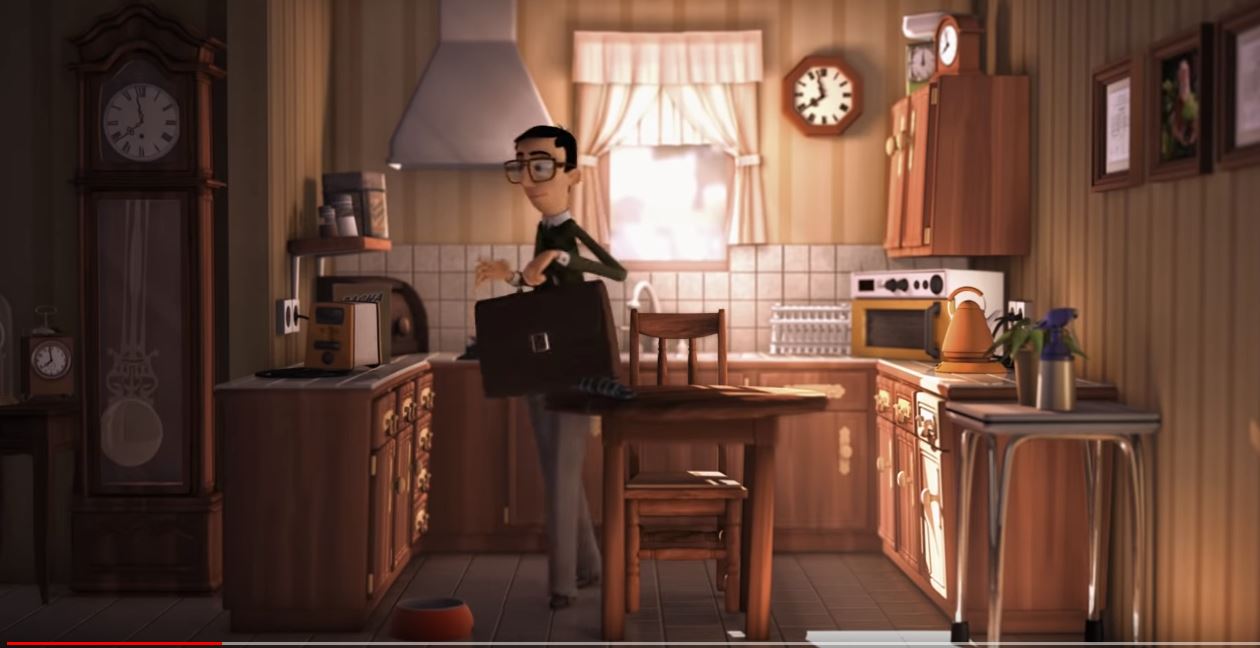 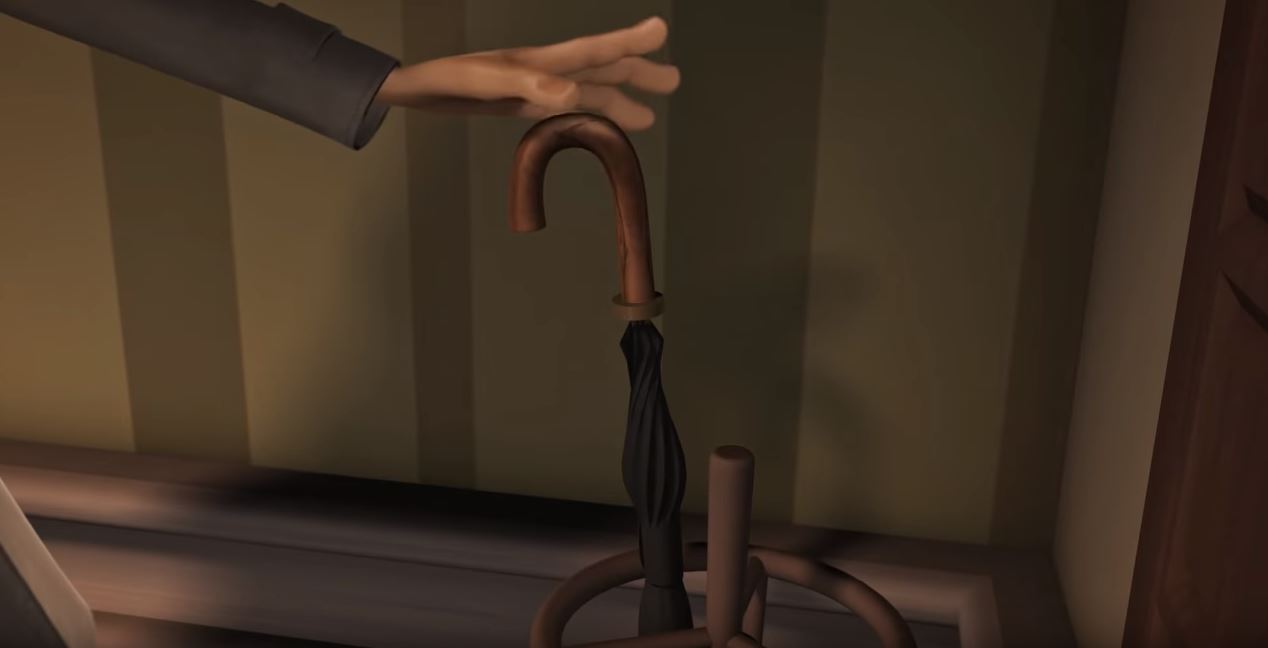 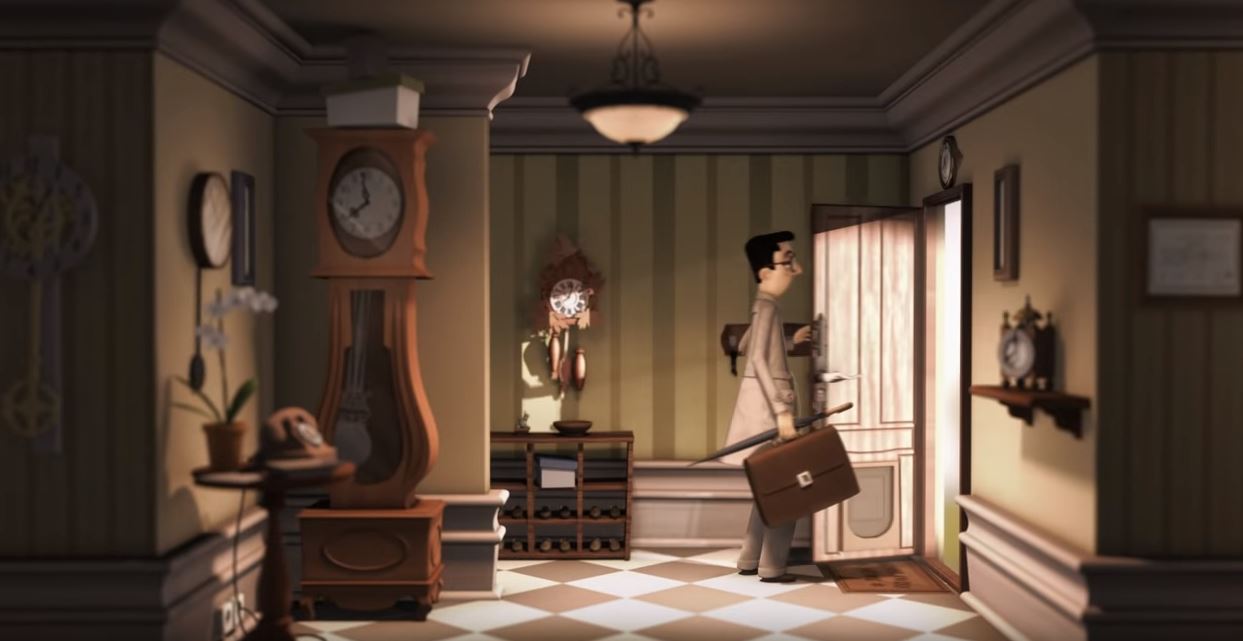 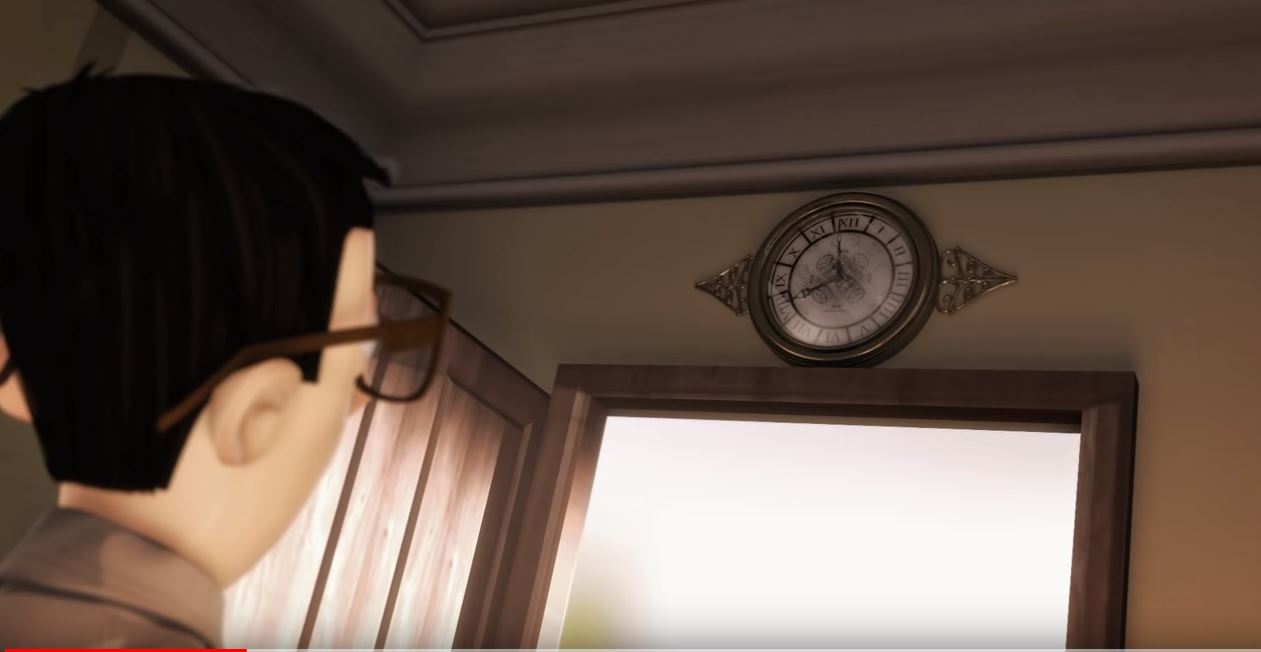 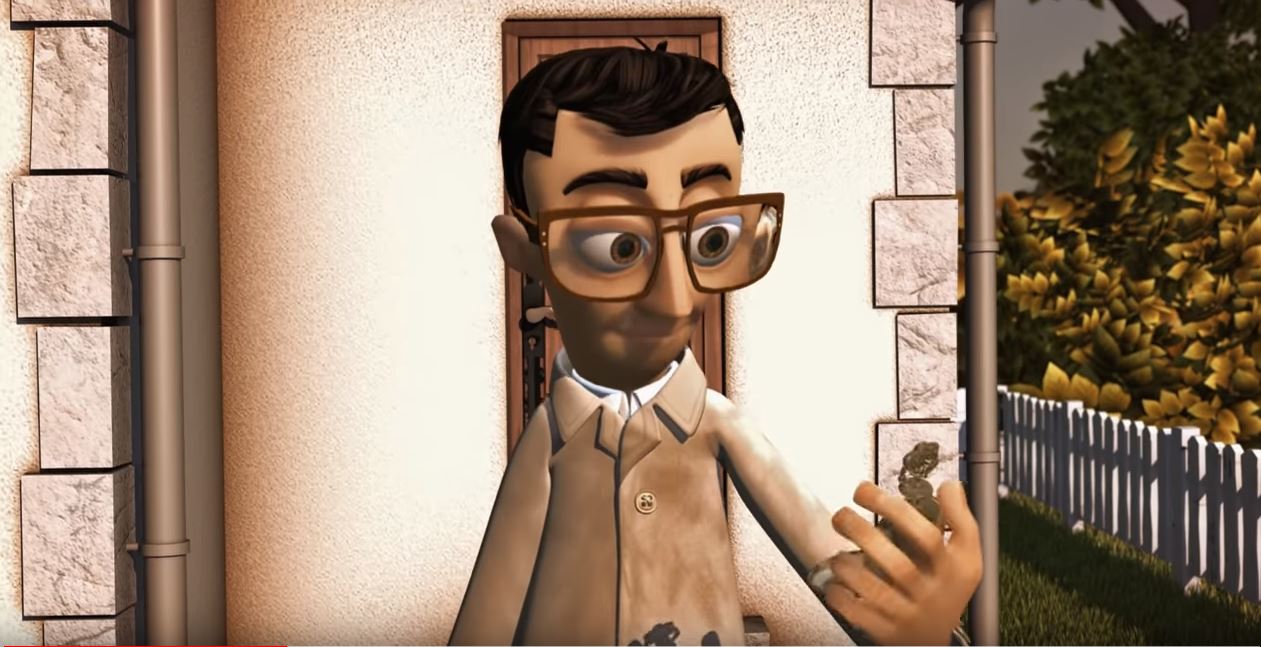 Mira a su reloj de bolsillo.
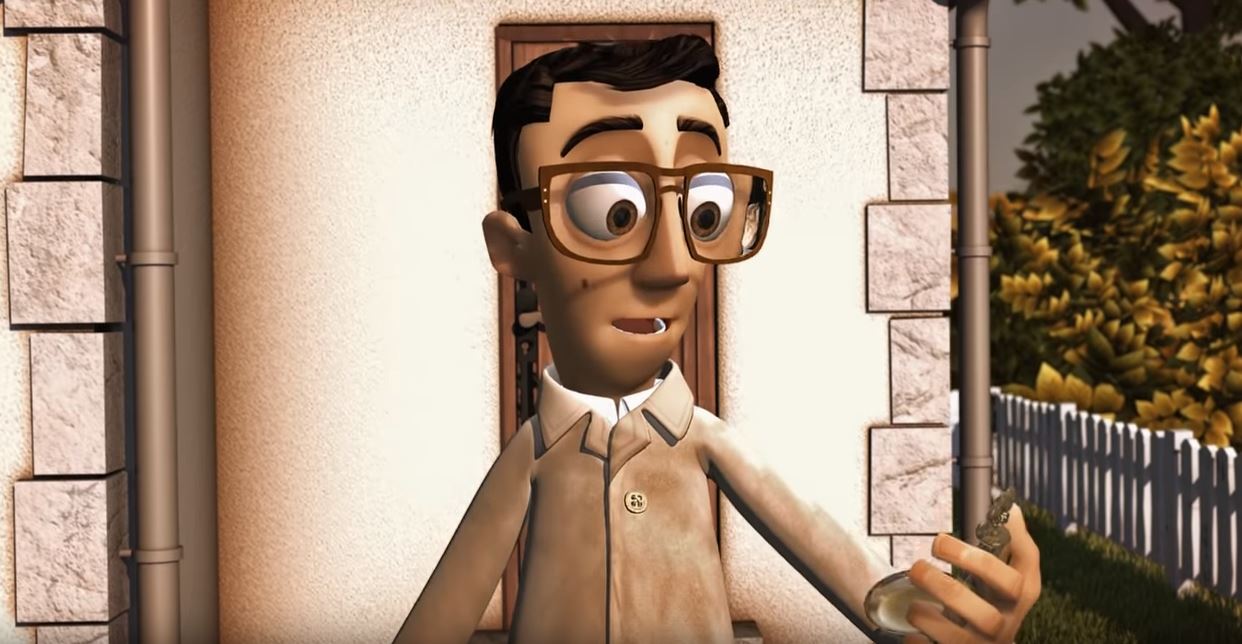 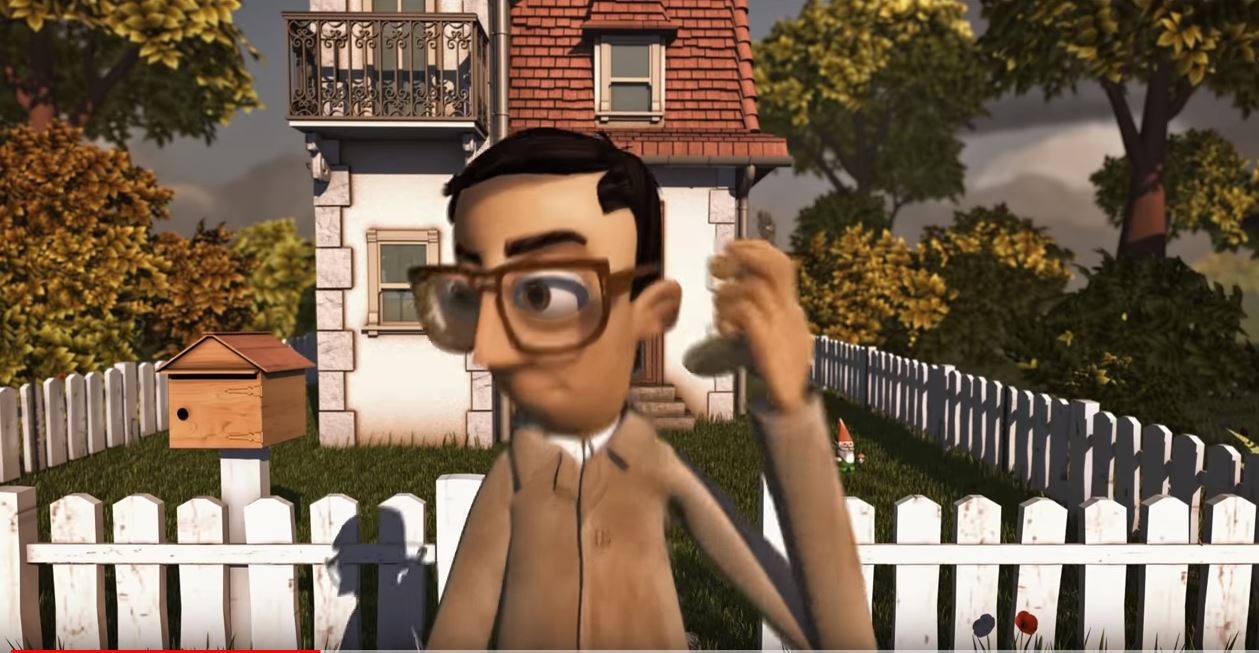 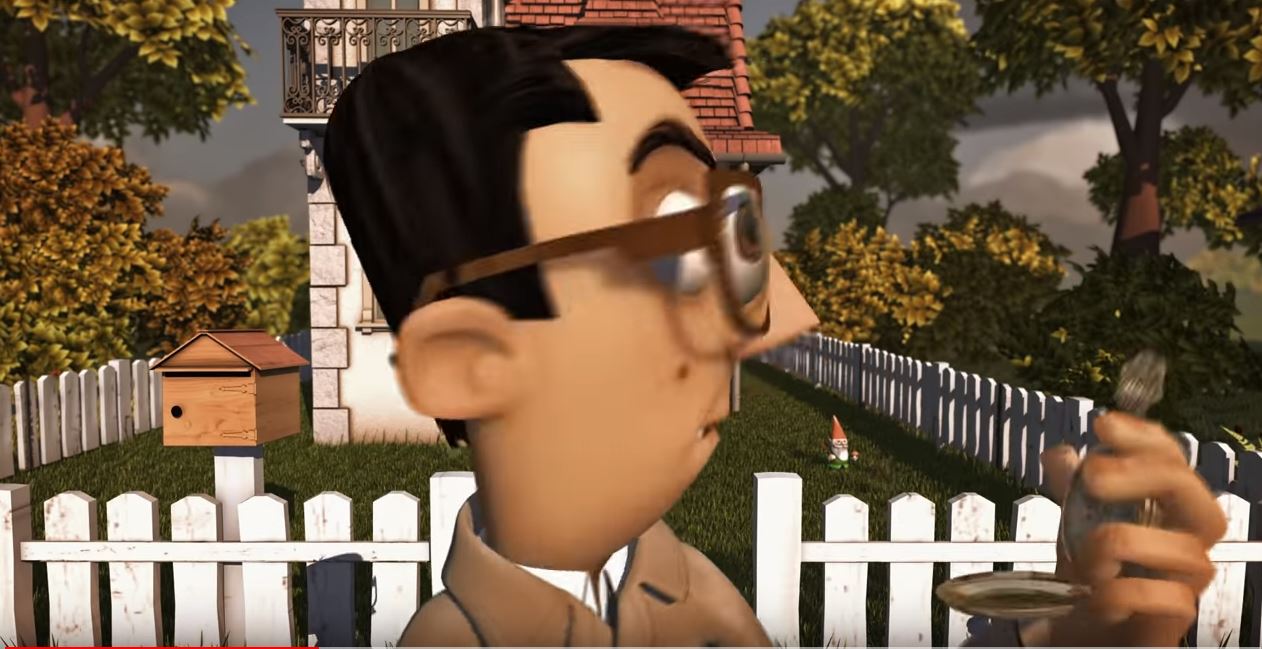 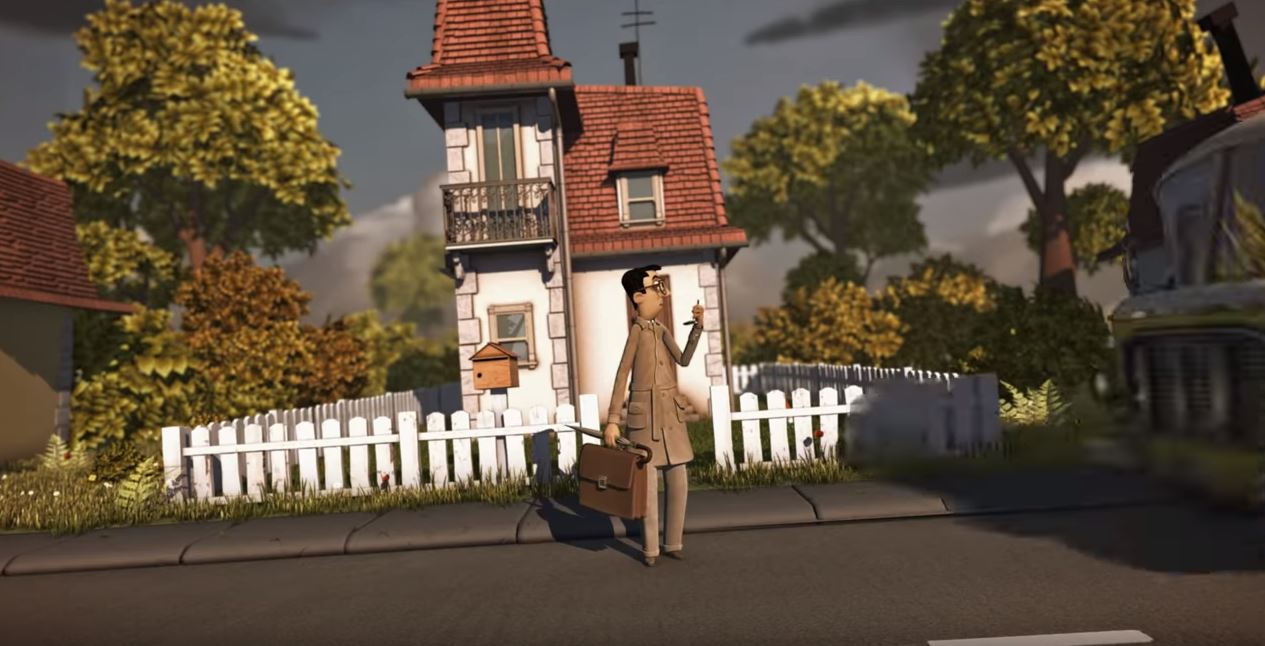 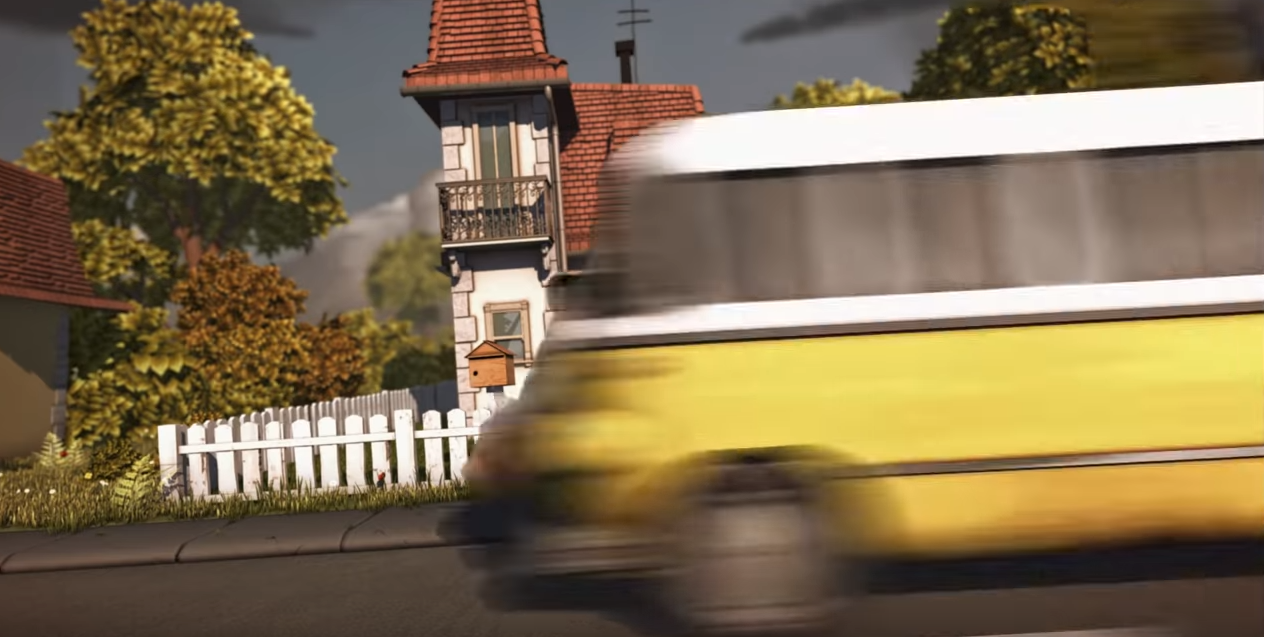 Está muerto.
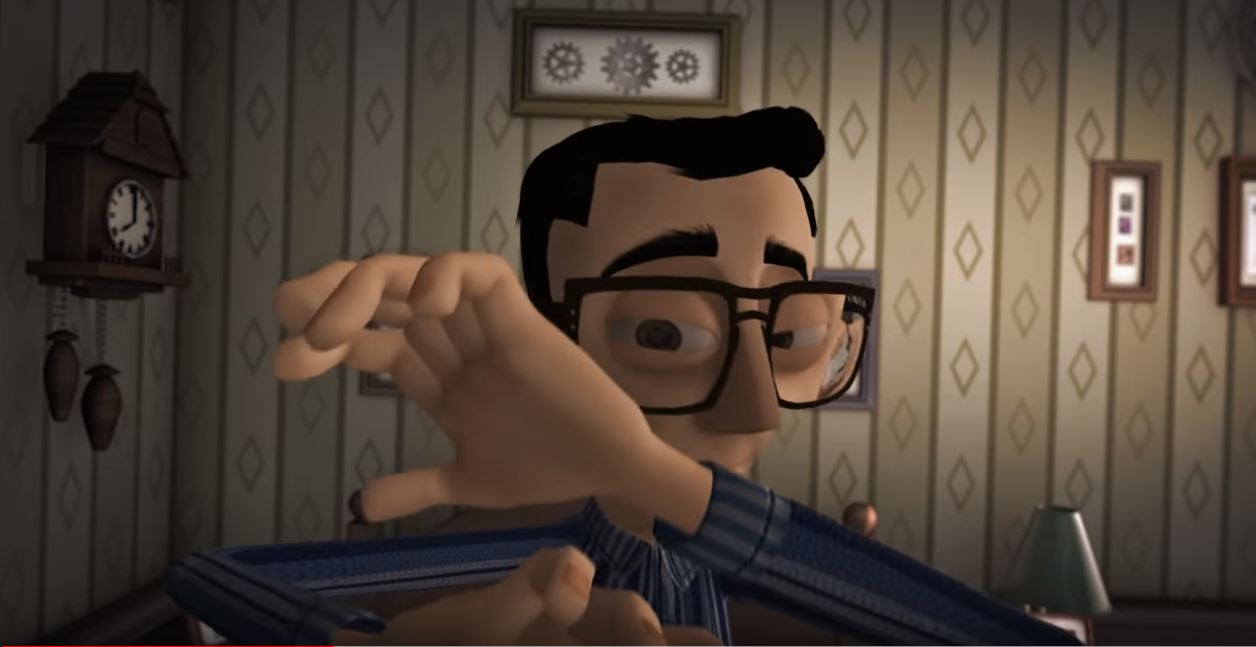 ¡El hombre no se murió! 
¡Era un sueño!
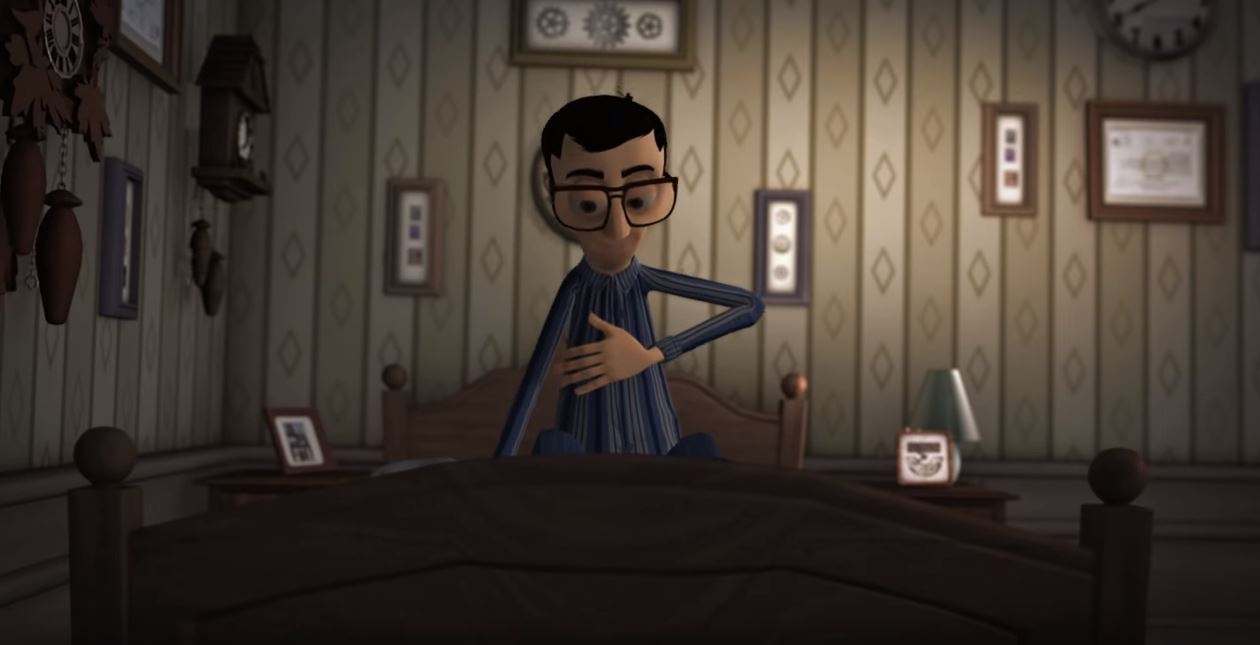 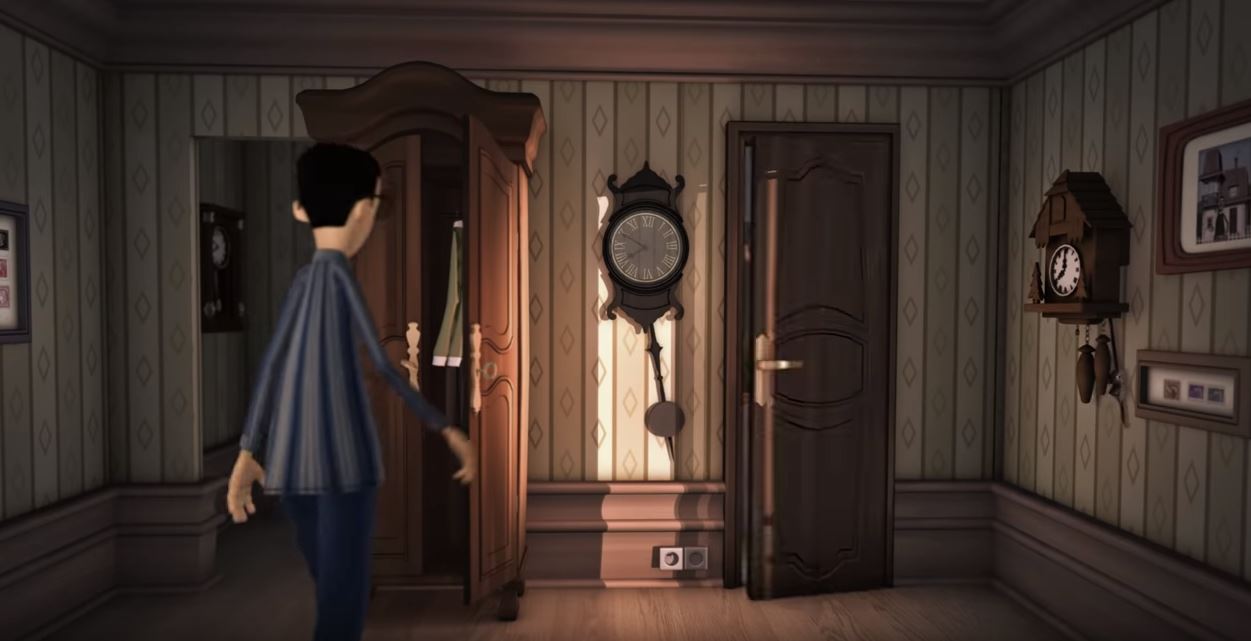 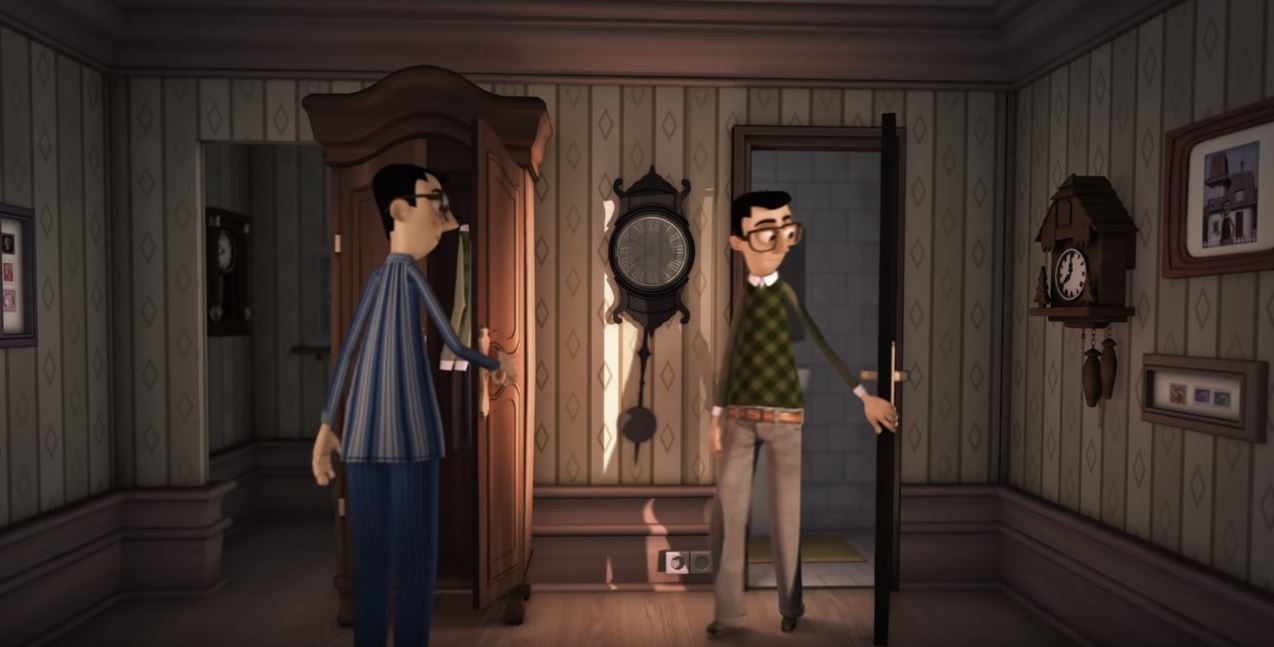 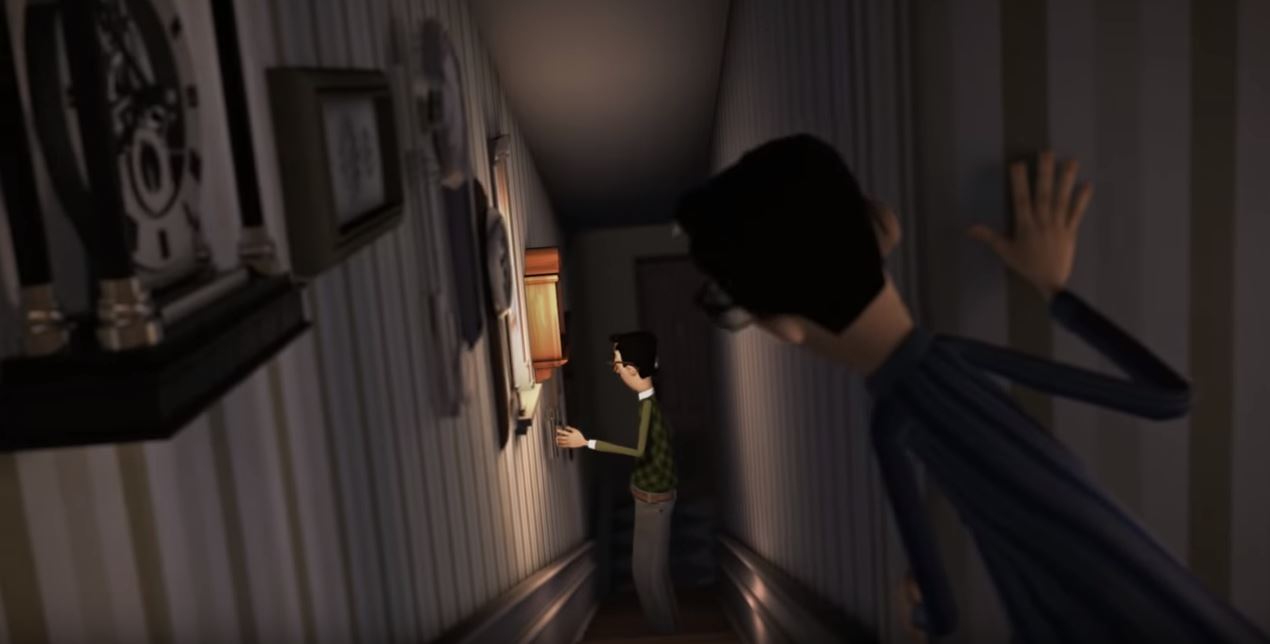 ¿Qué hará el hombre?
¿Cómo evitará el accidente?
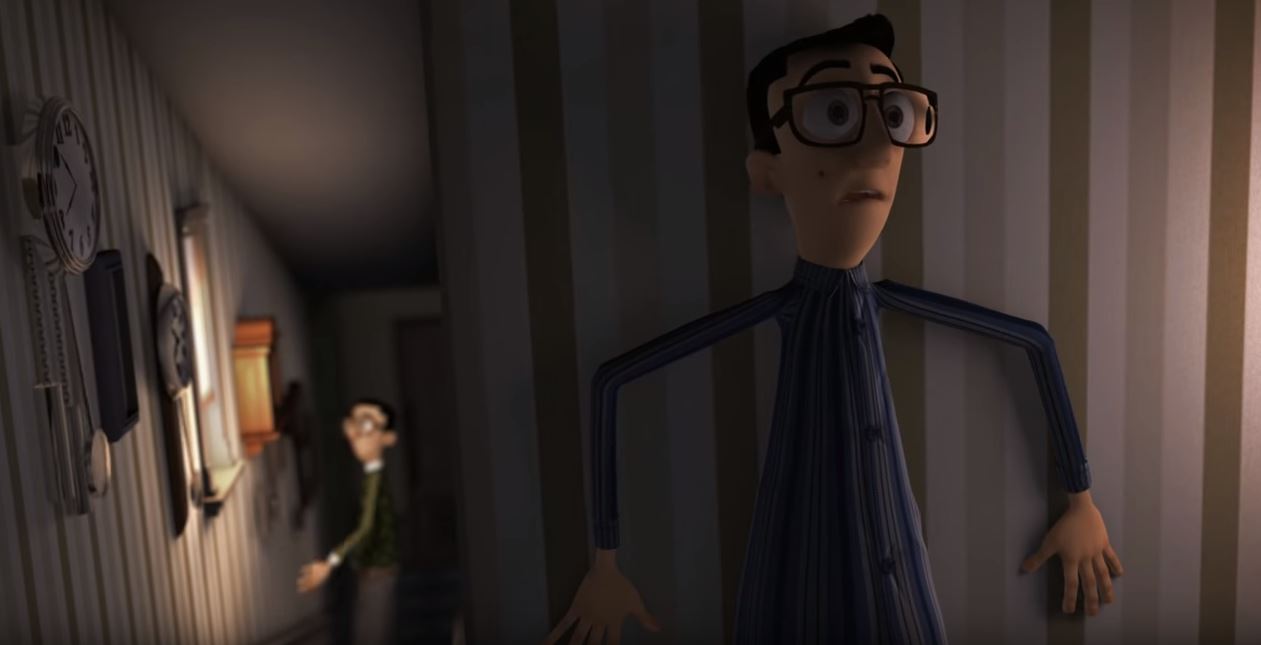 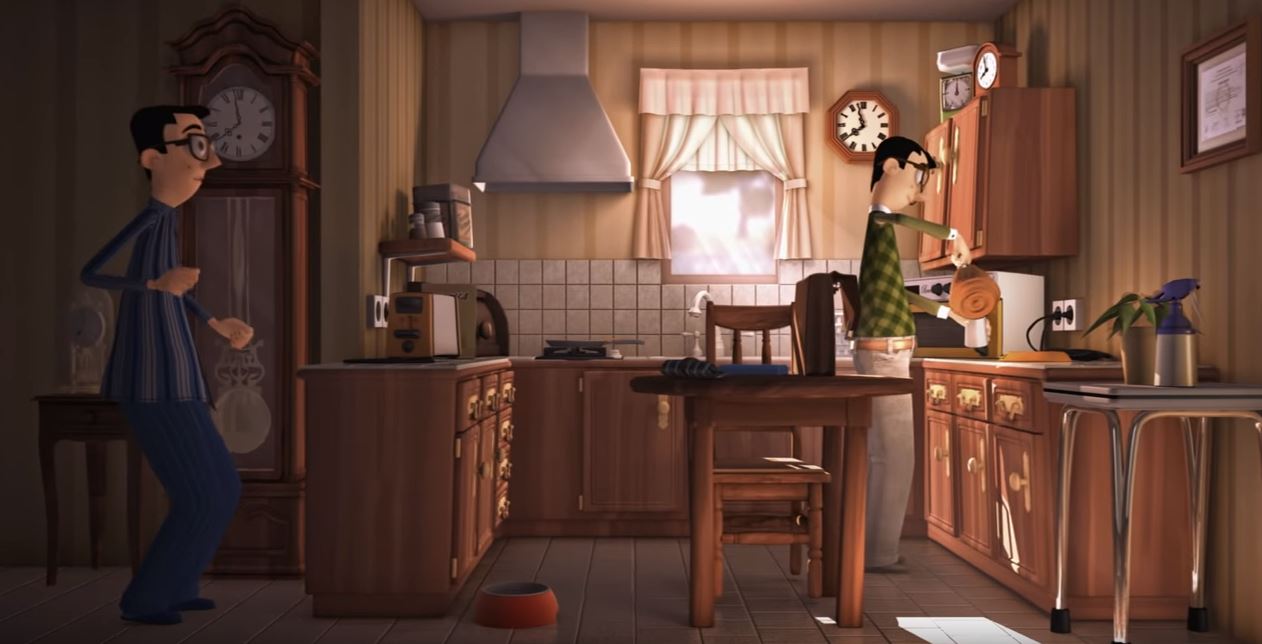 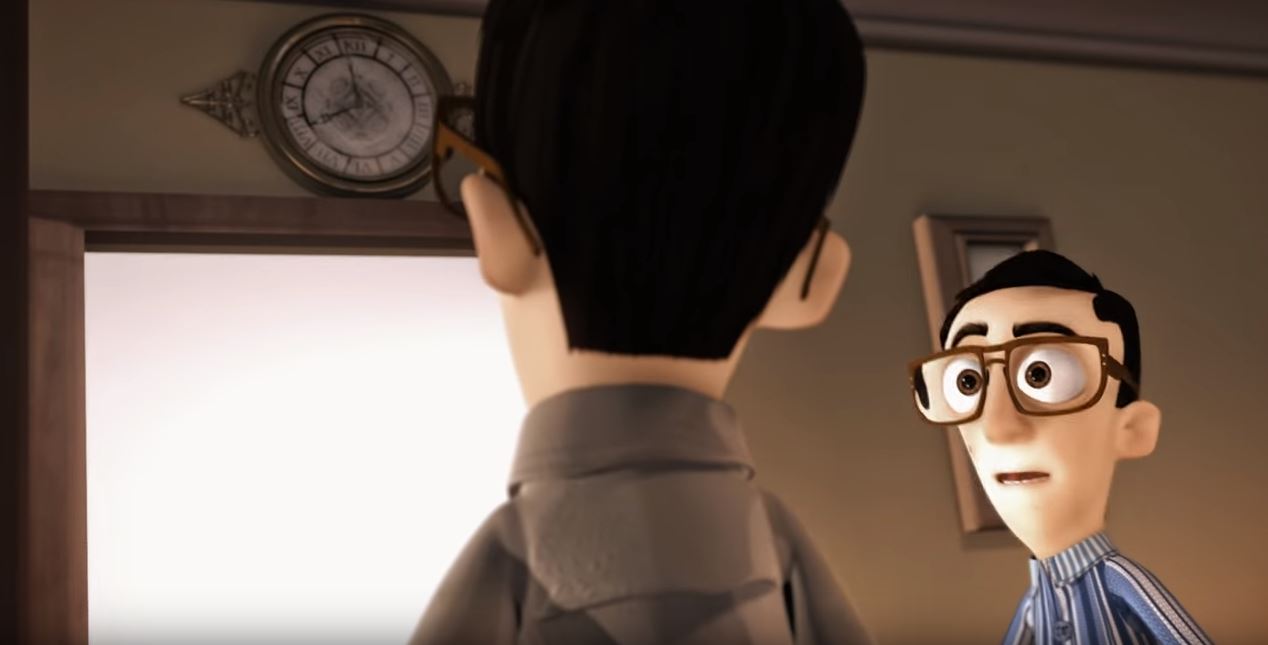 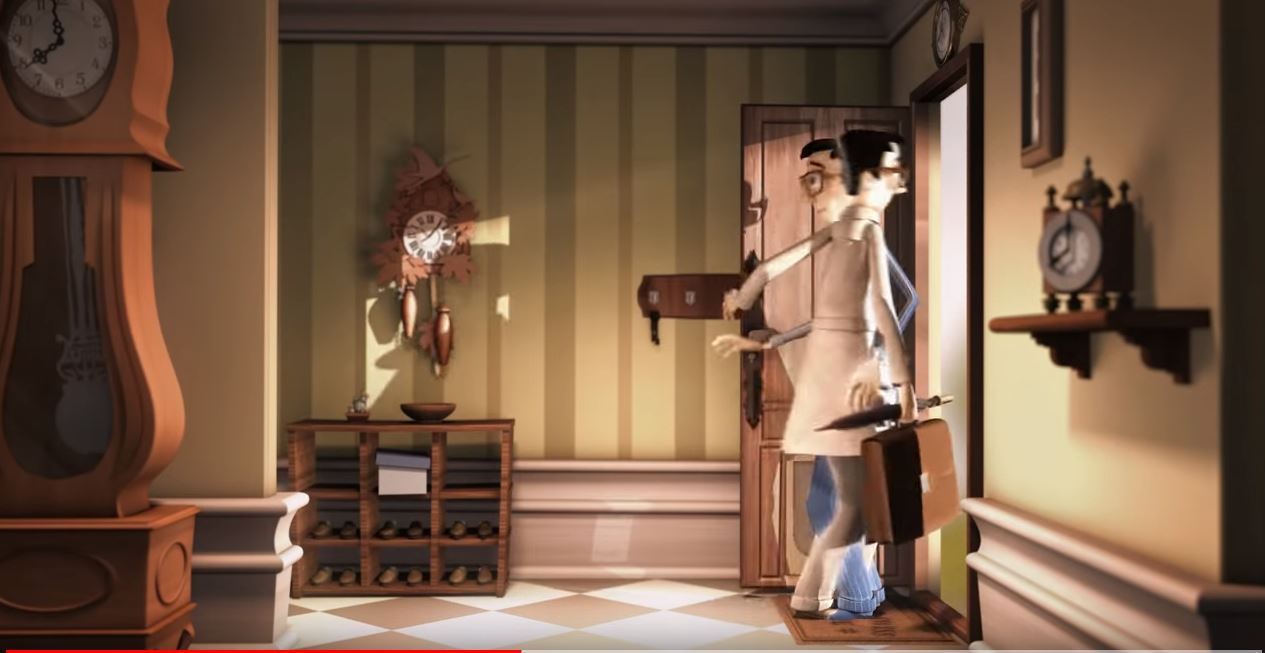 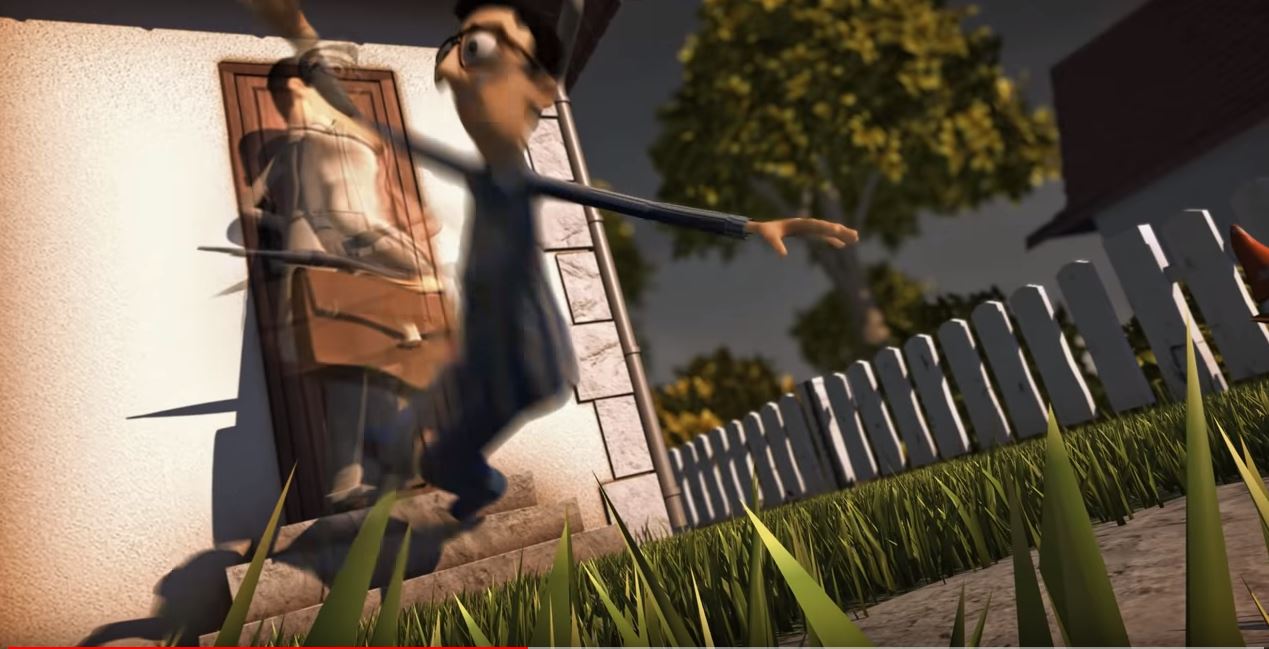 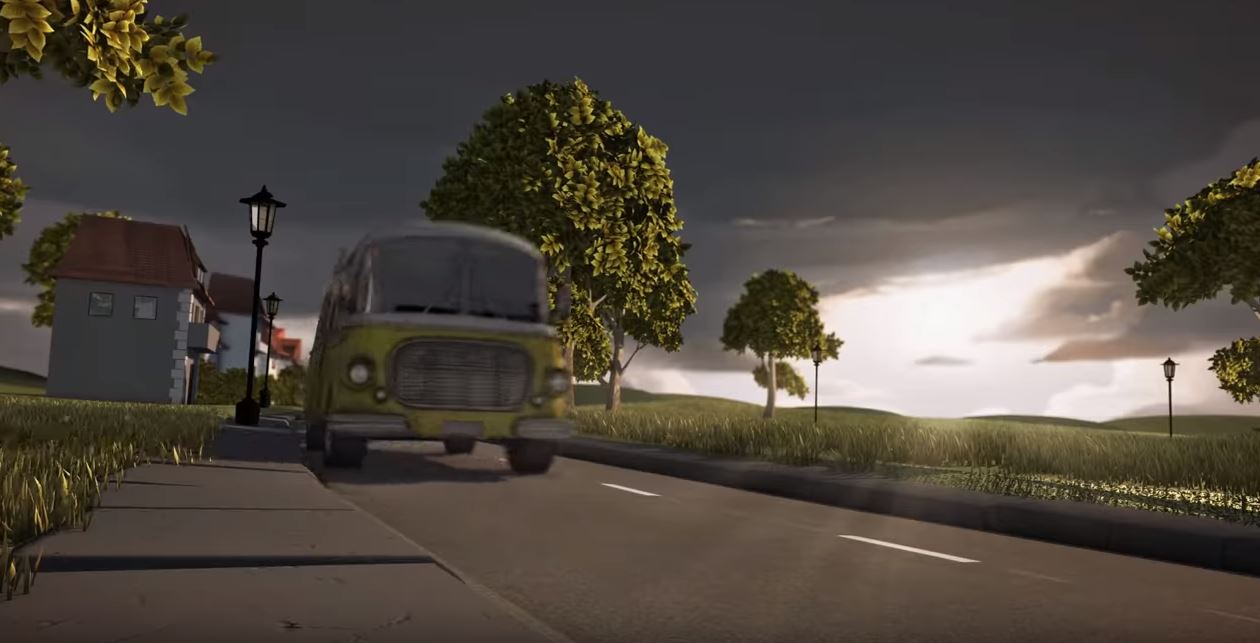 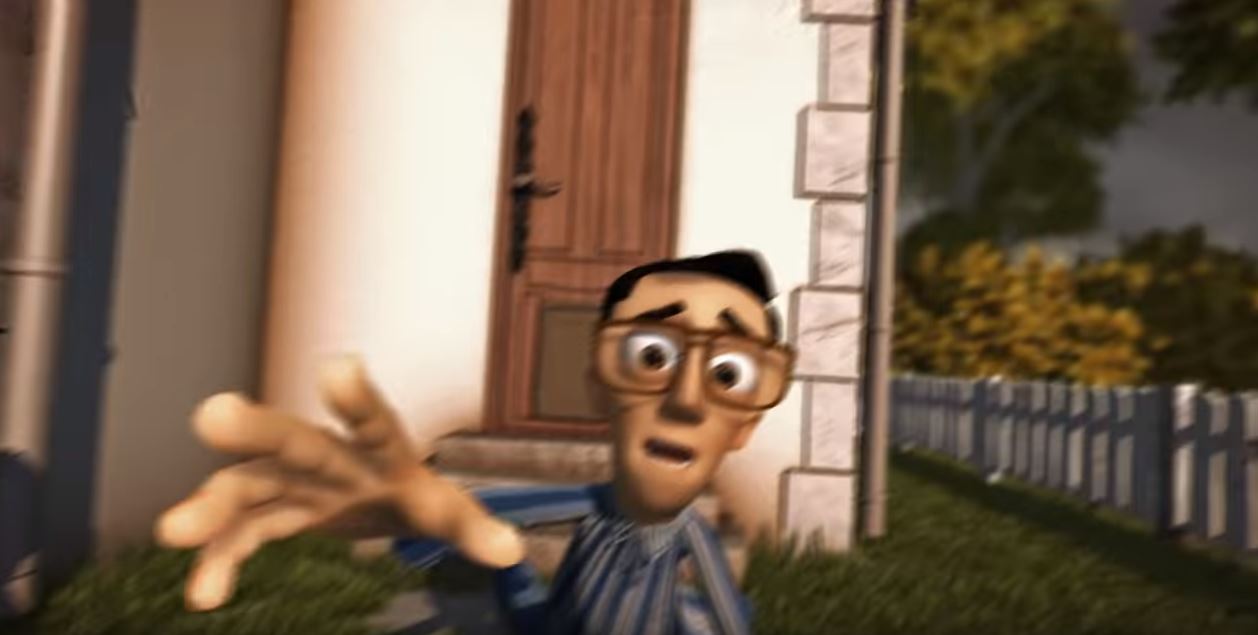 Está muerto.
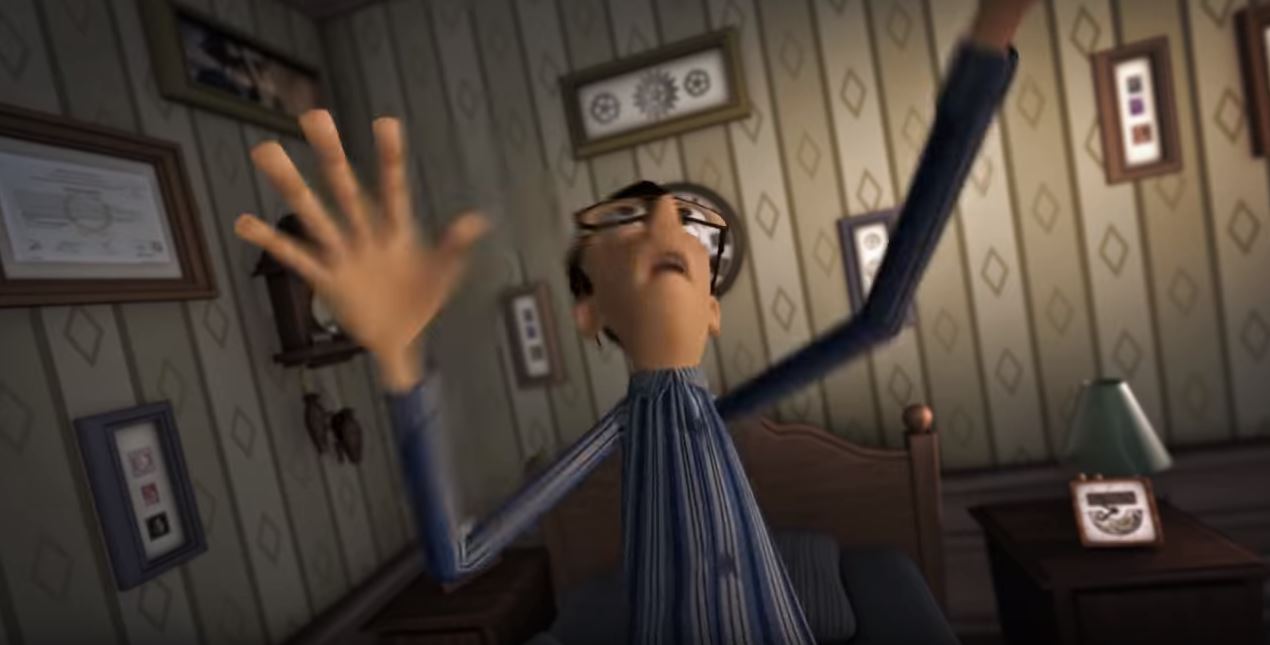 ¡El hombre no se murió!
¿Era un sueño?
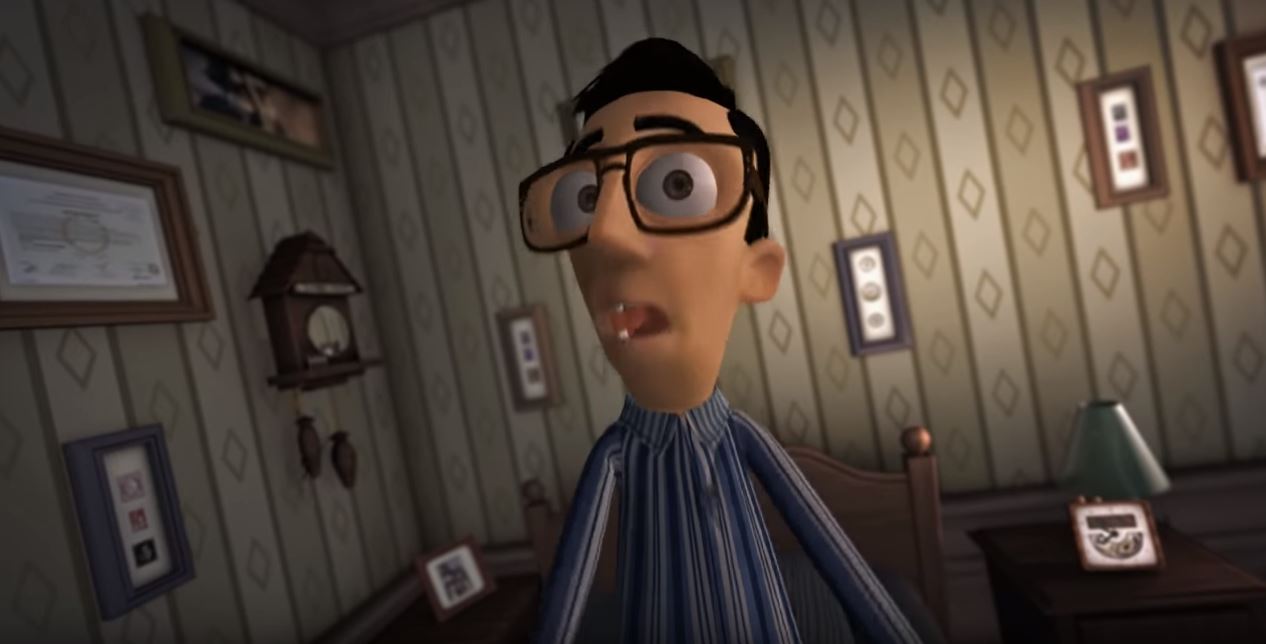 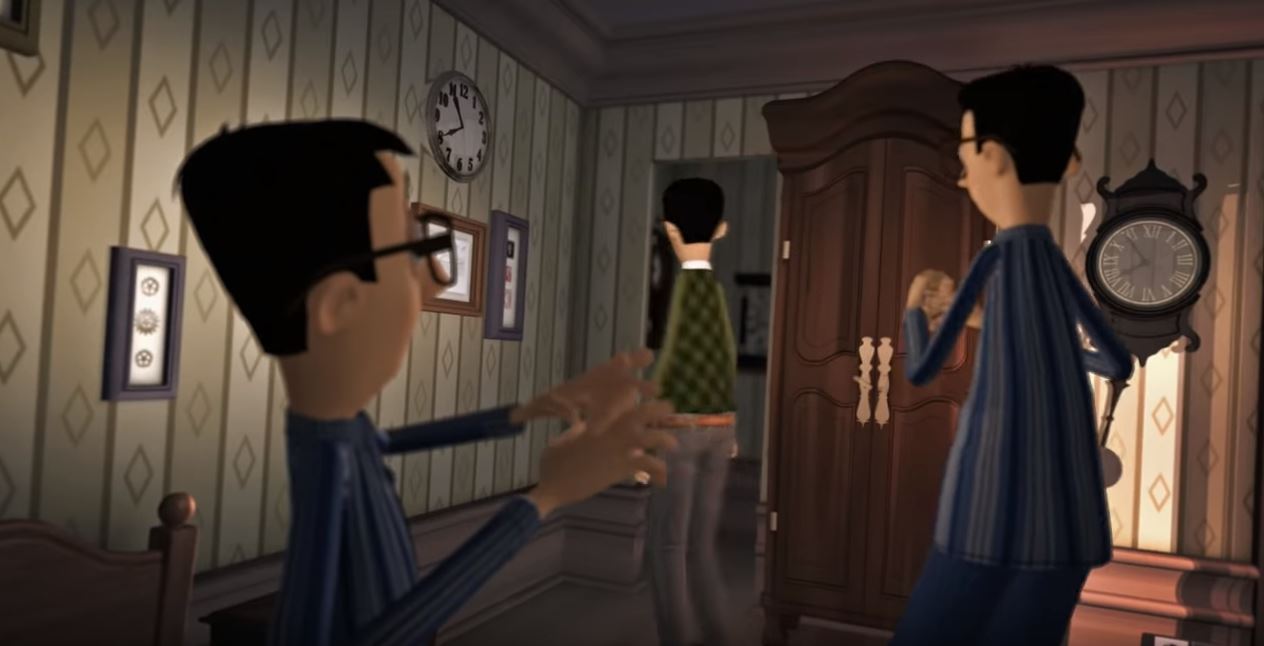 ¿Qué hará el hombre?
¿Cómo evitará el accidente?
¿Por qué hay tres hombres/dos fantasmas?
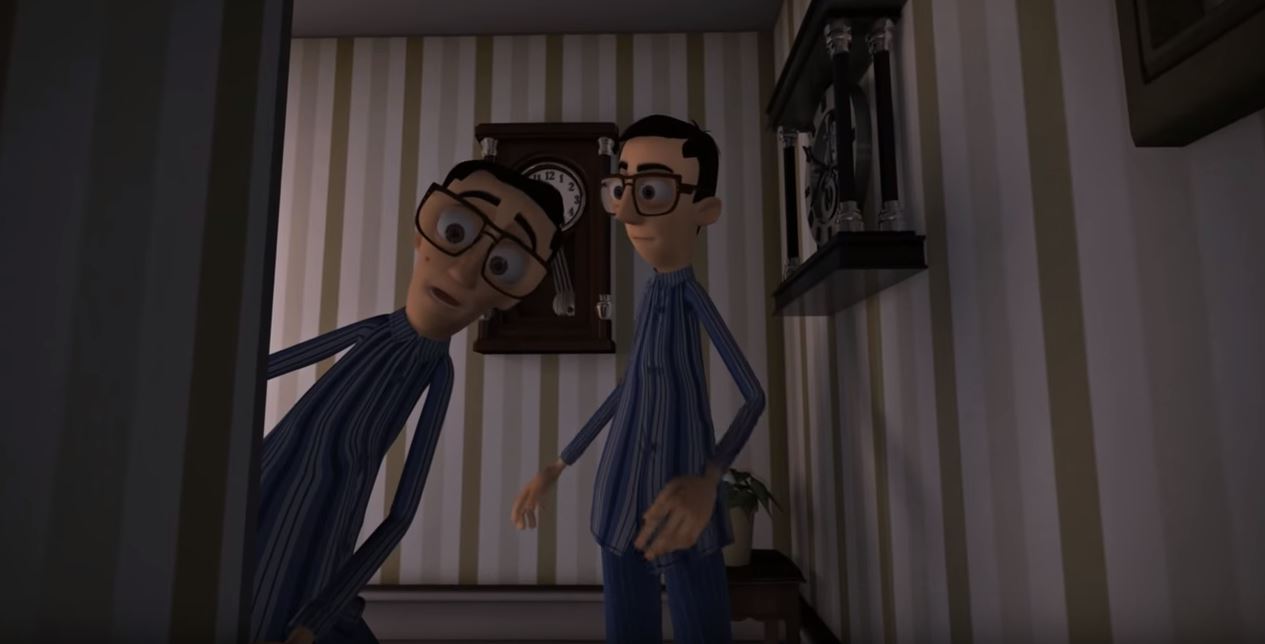 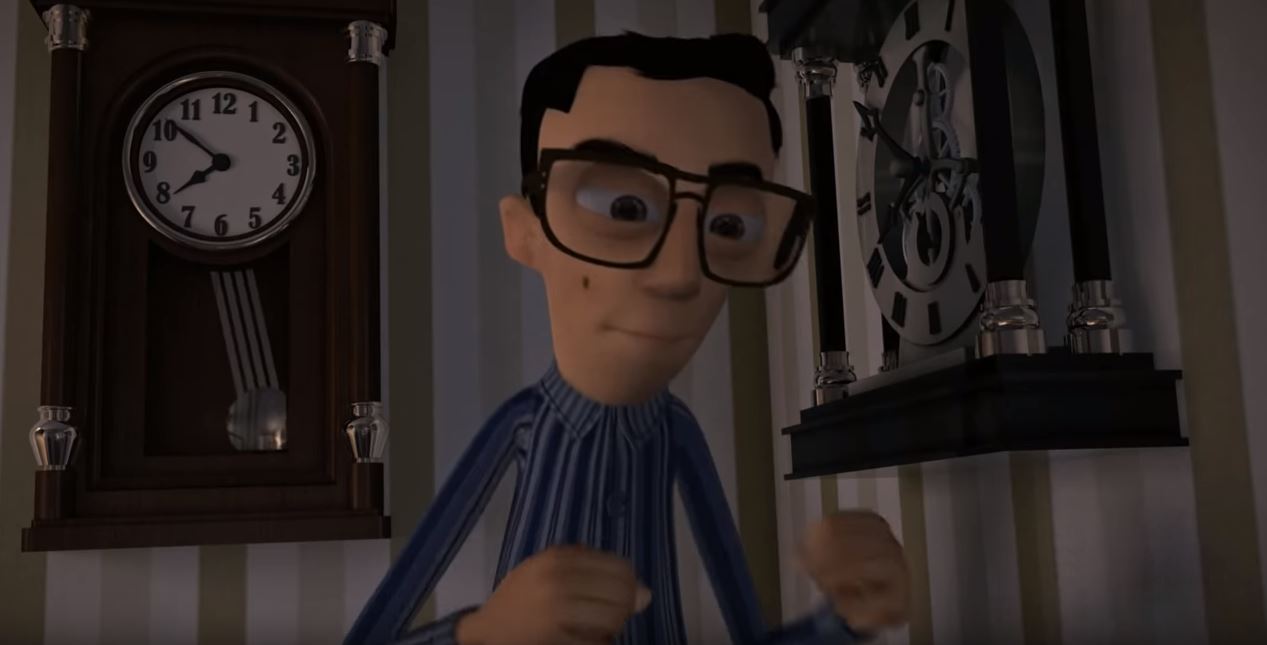 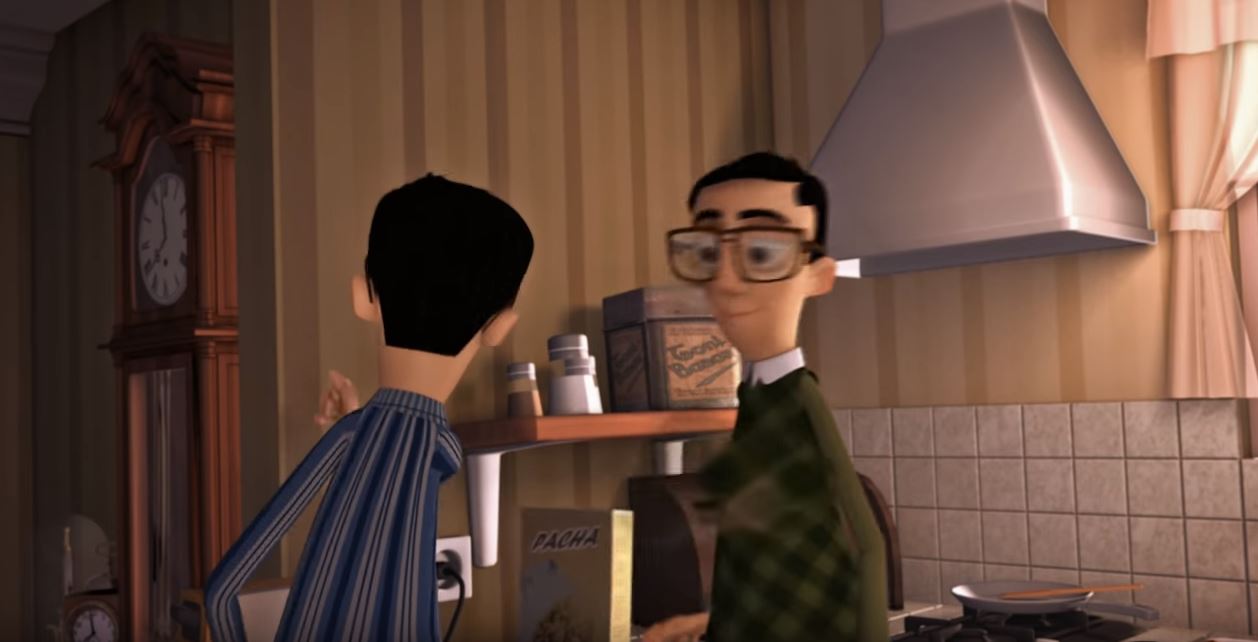 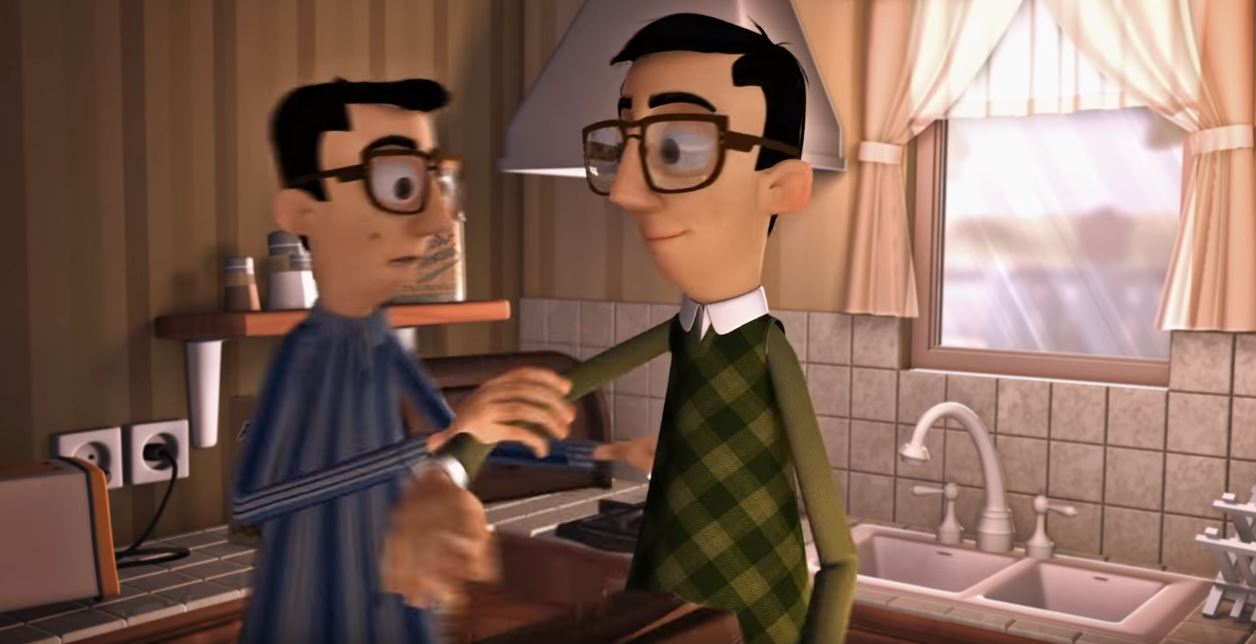 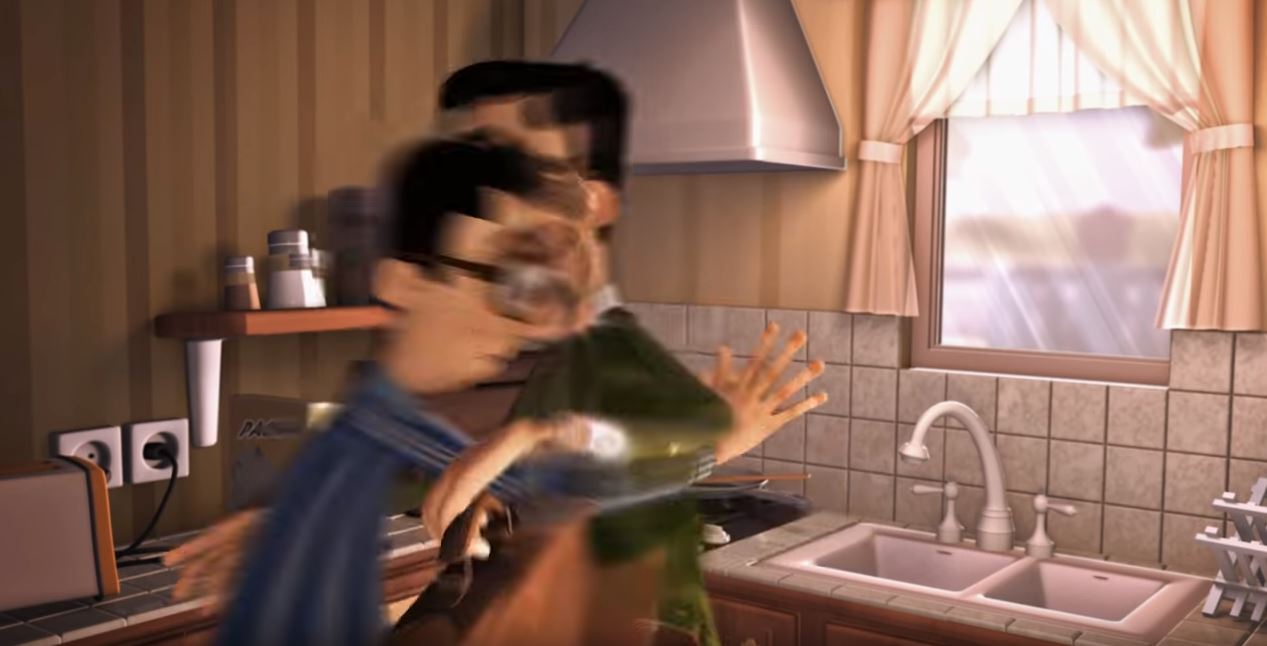 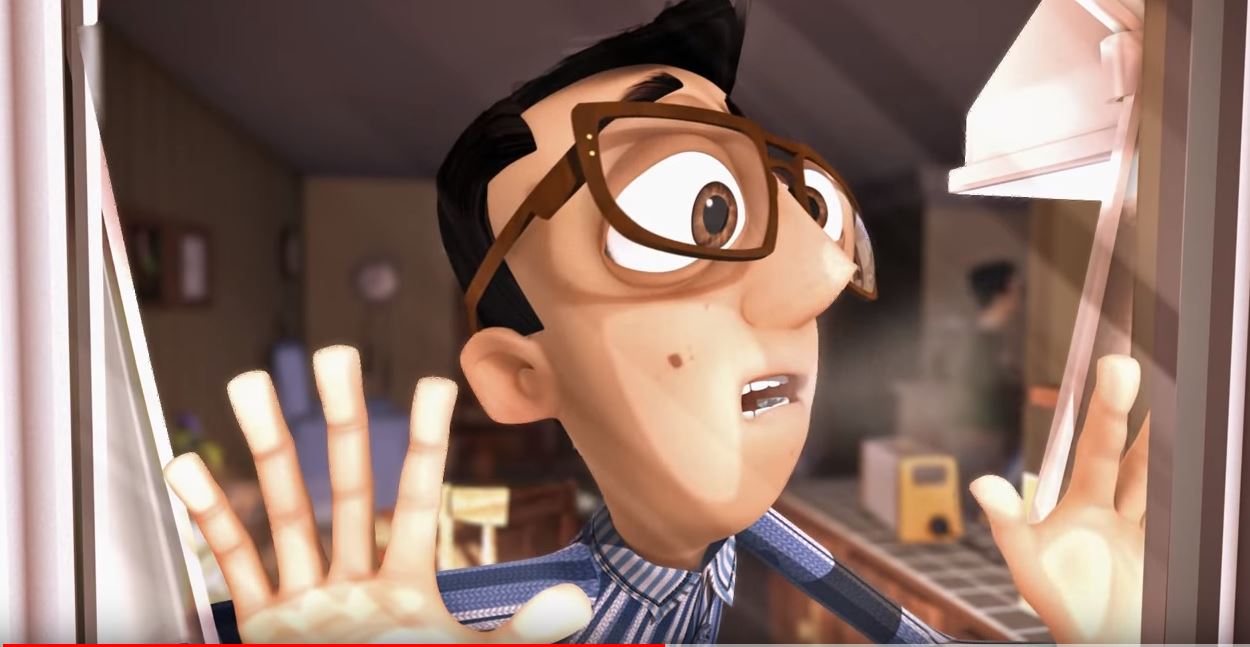 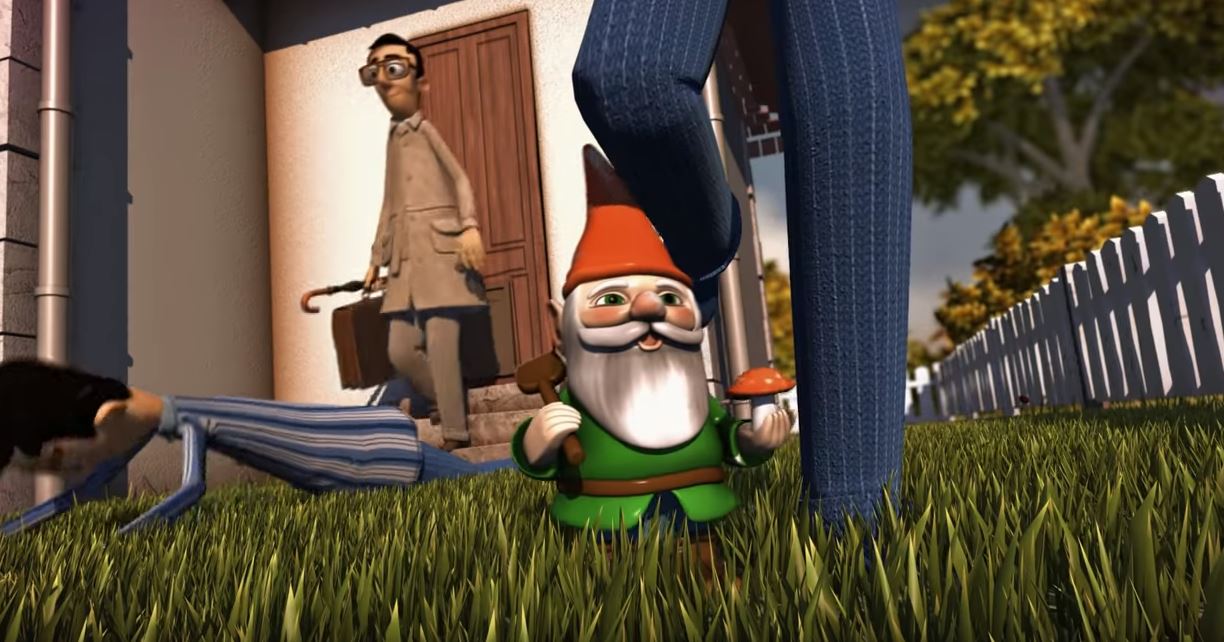 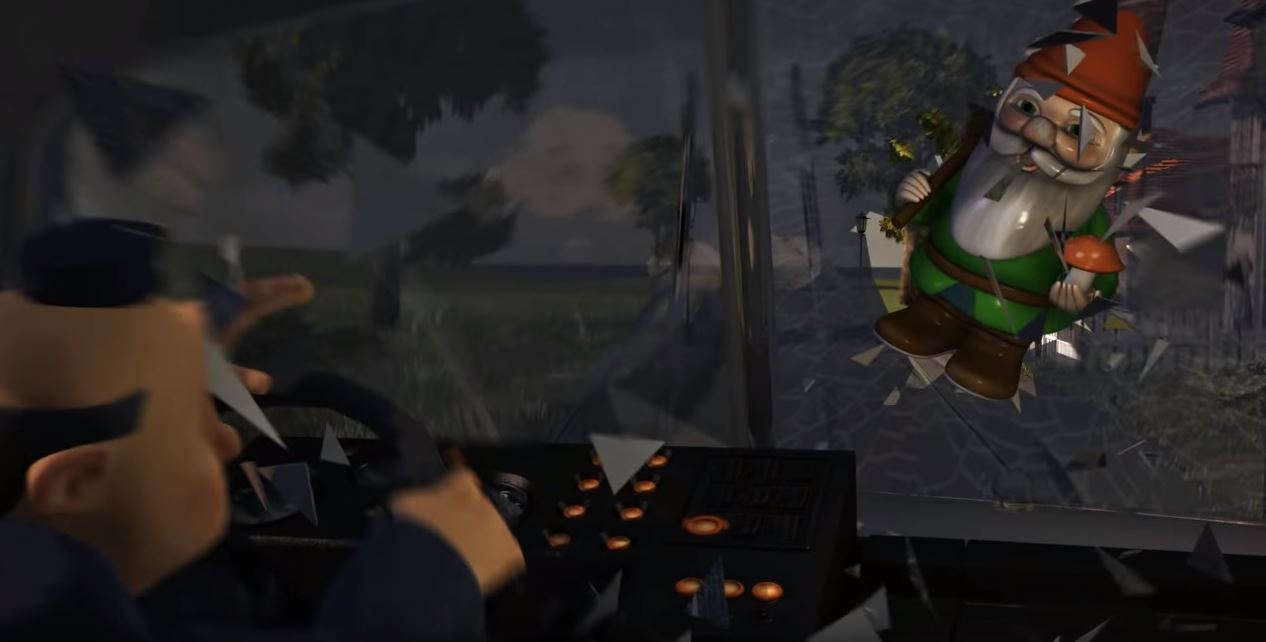 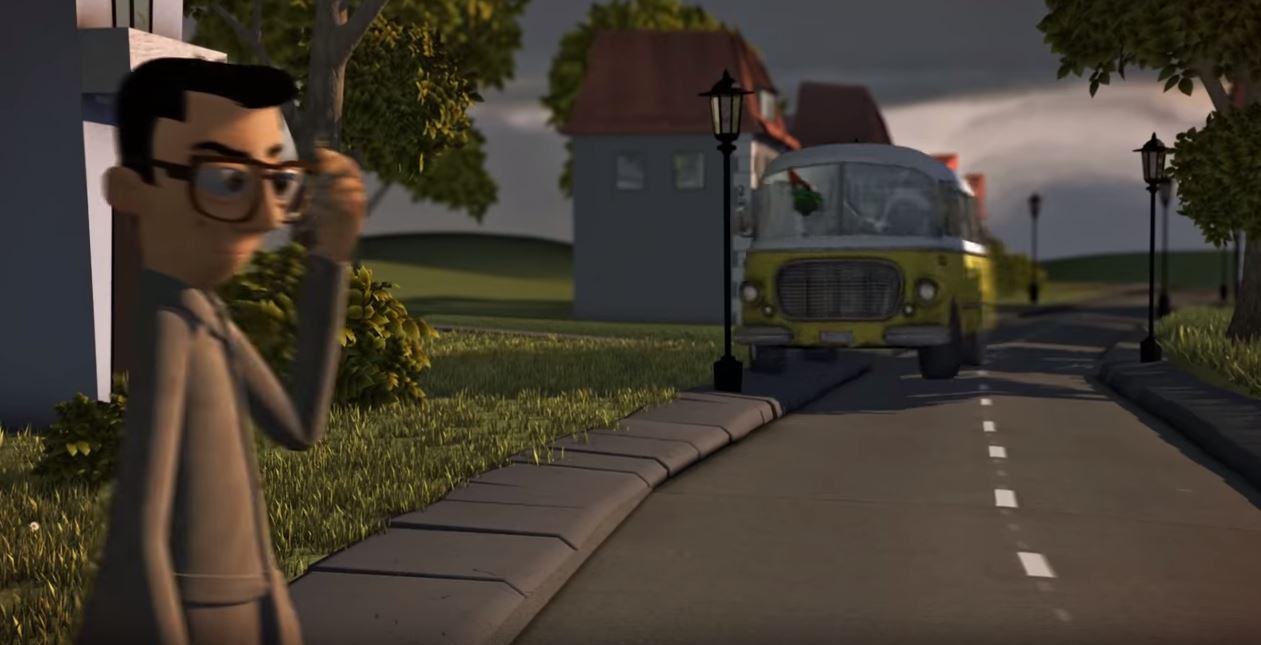 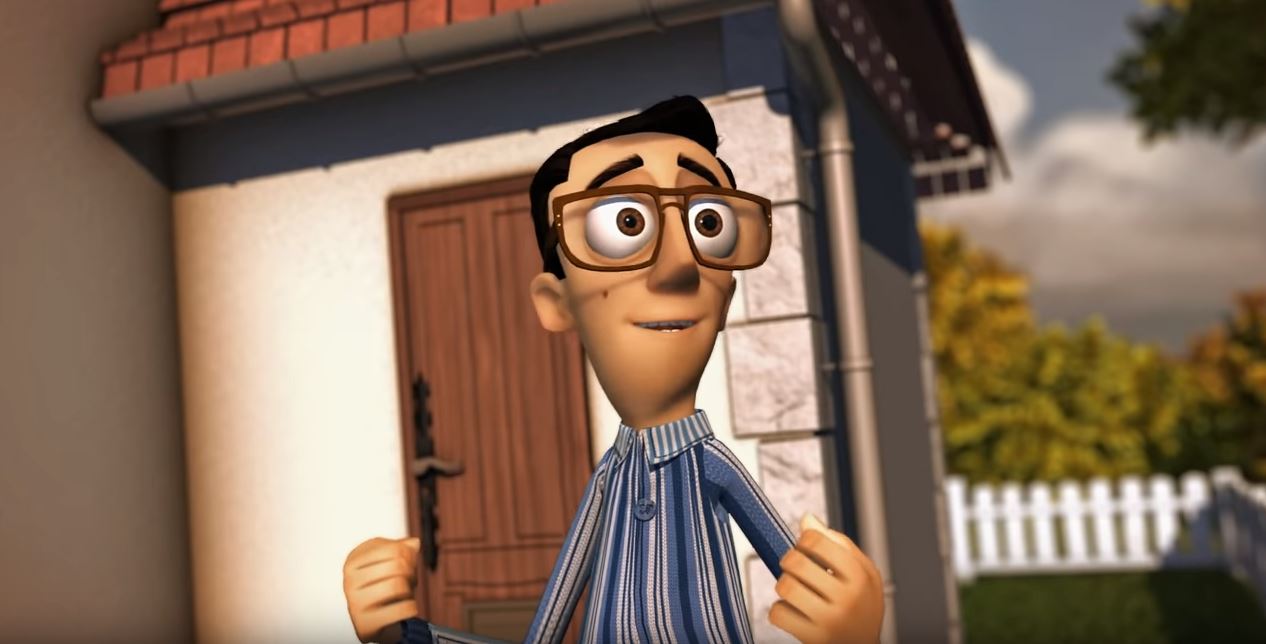 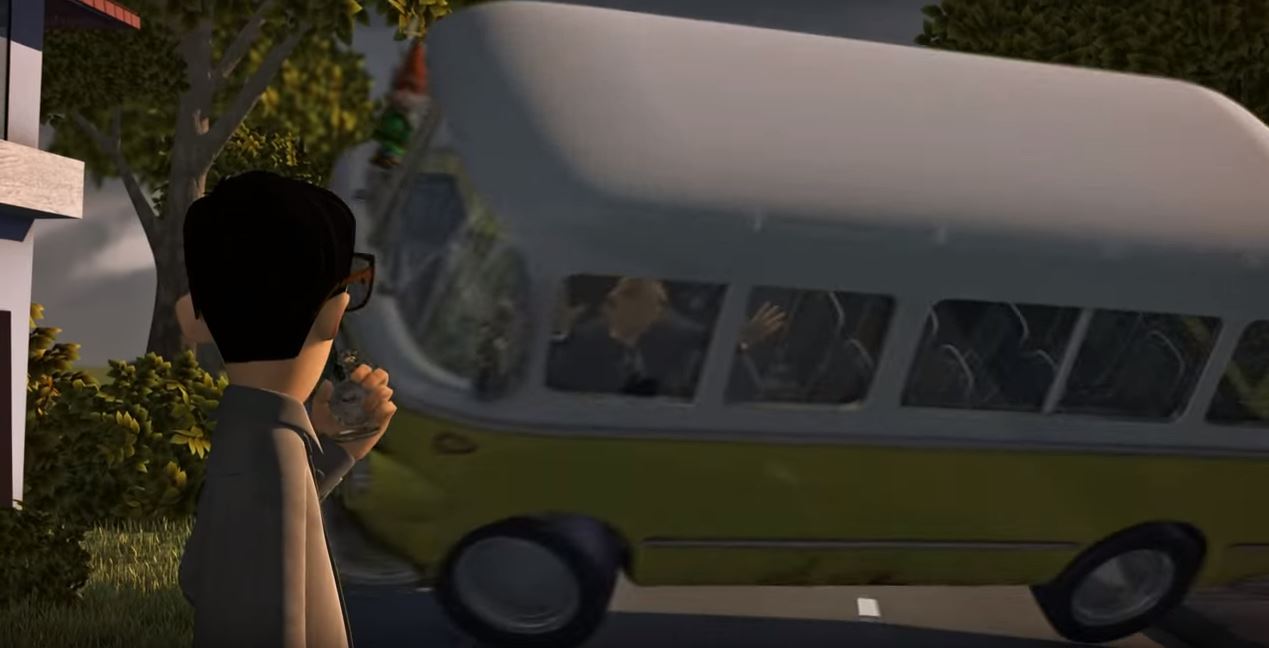 Está muerto.
Otra vez.
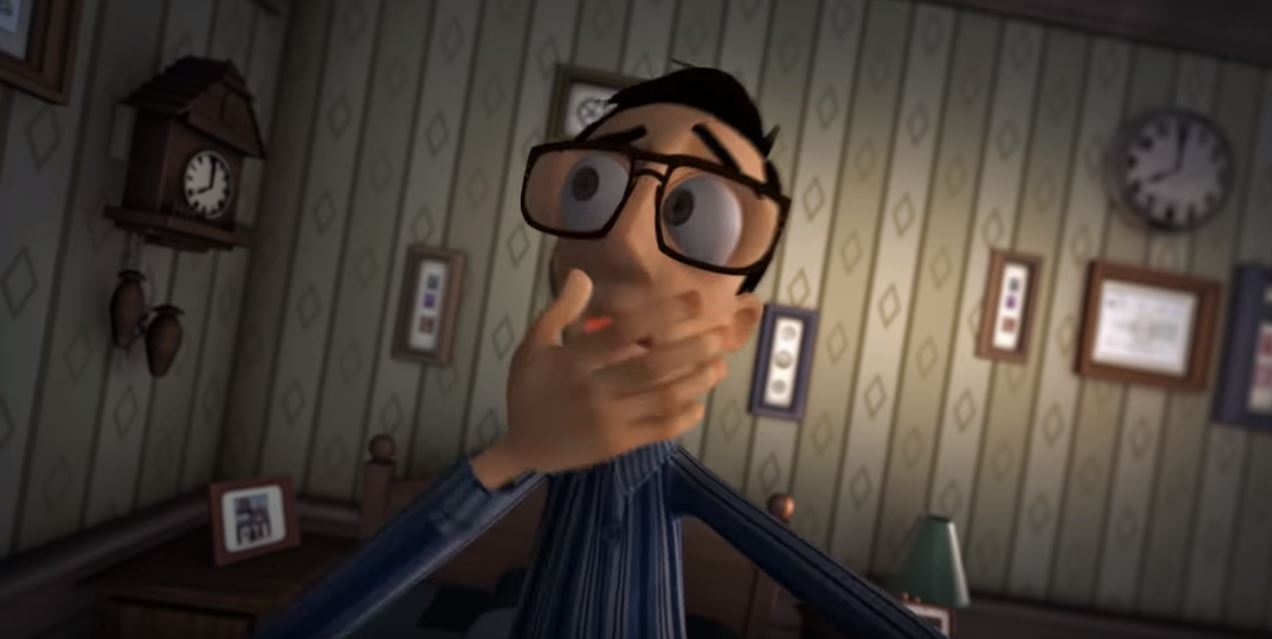 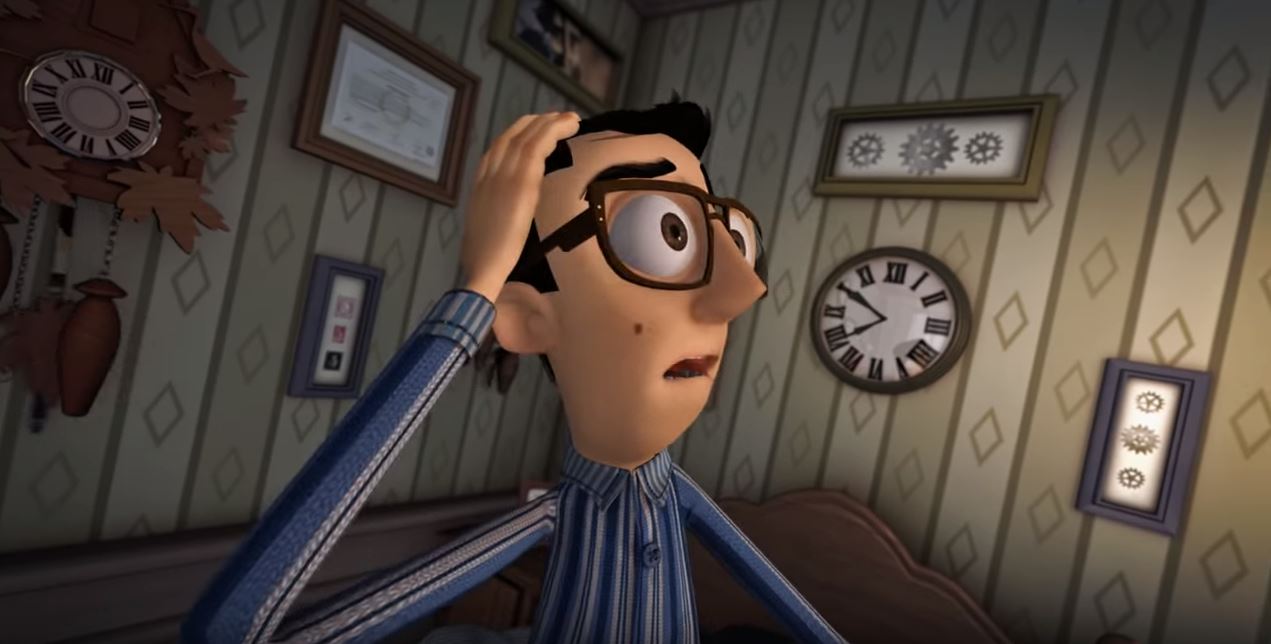 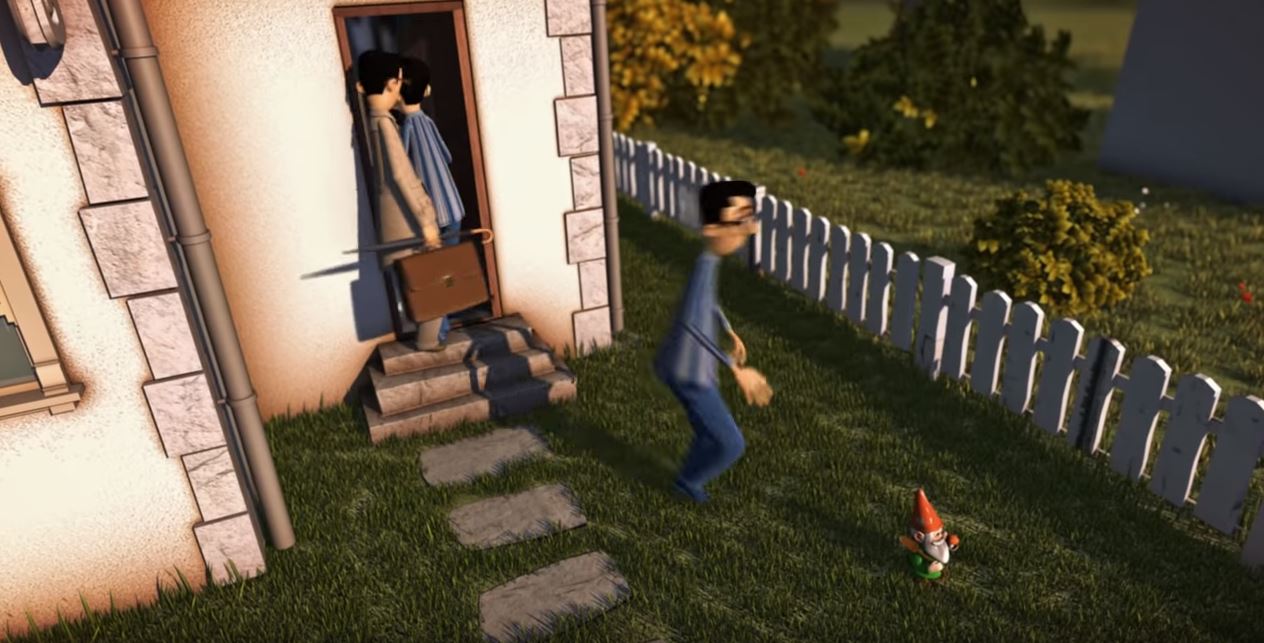 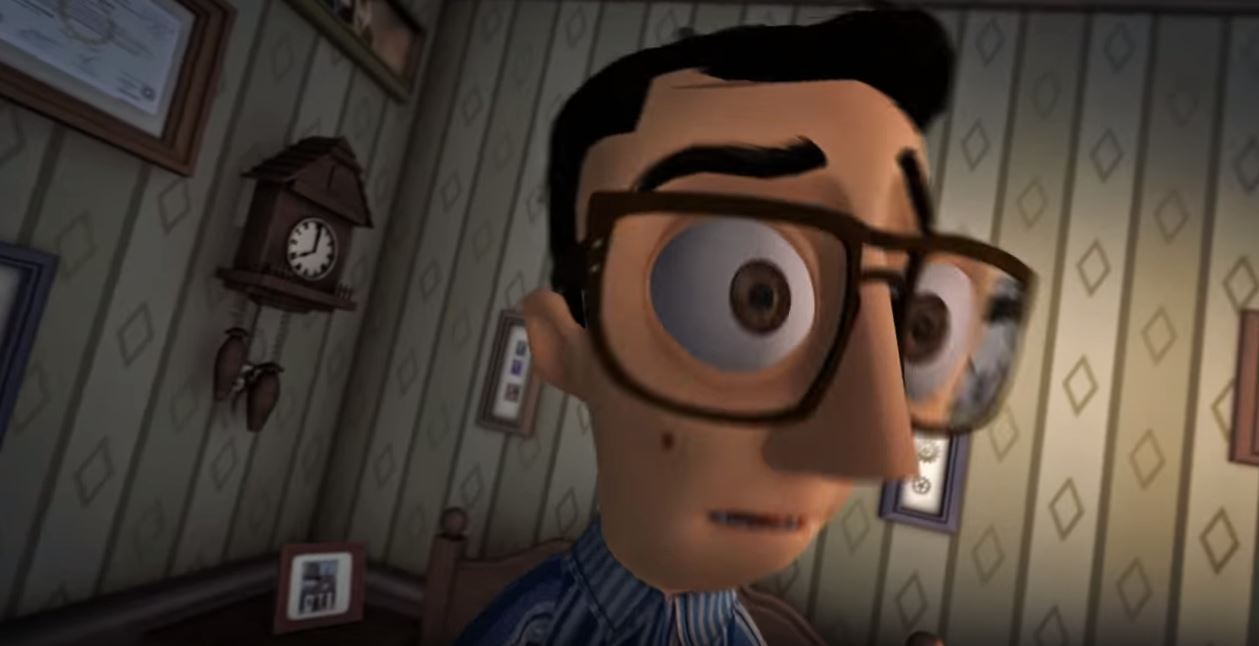 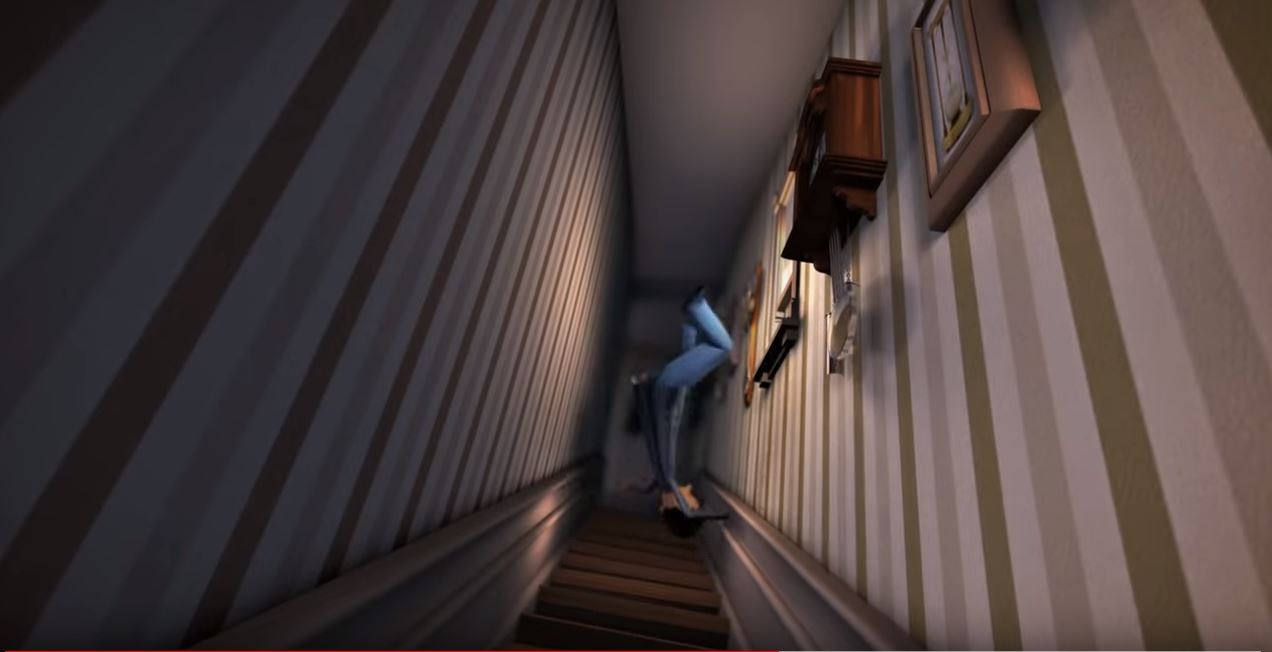 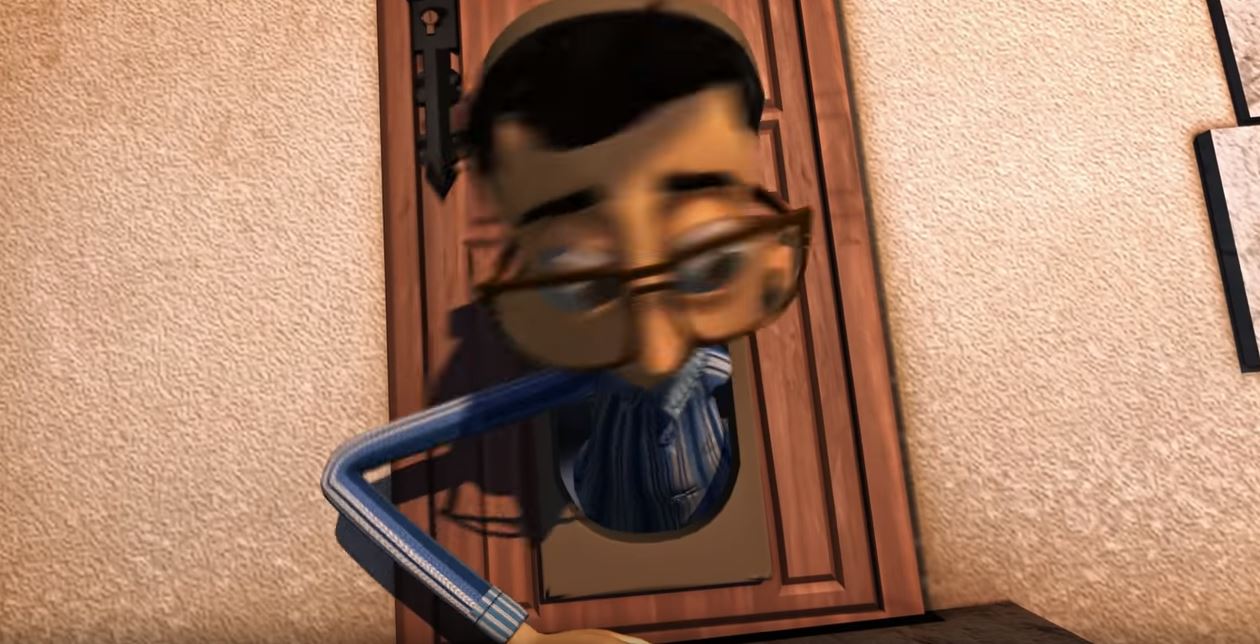 Está muerto.
Otra vez.
Otra vez.
Otra vez.
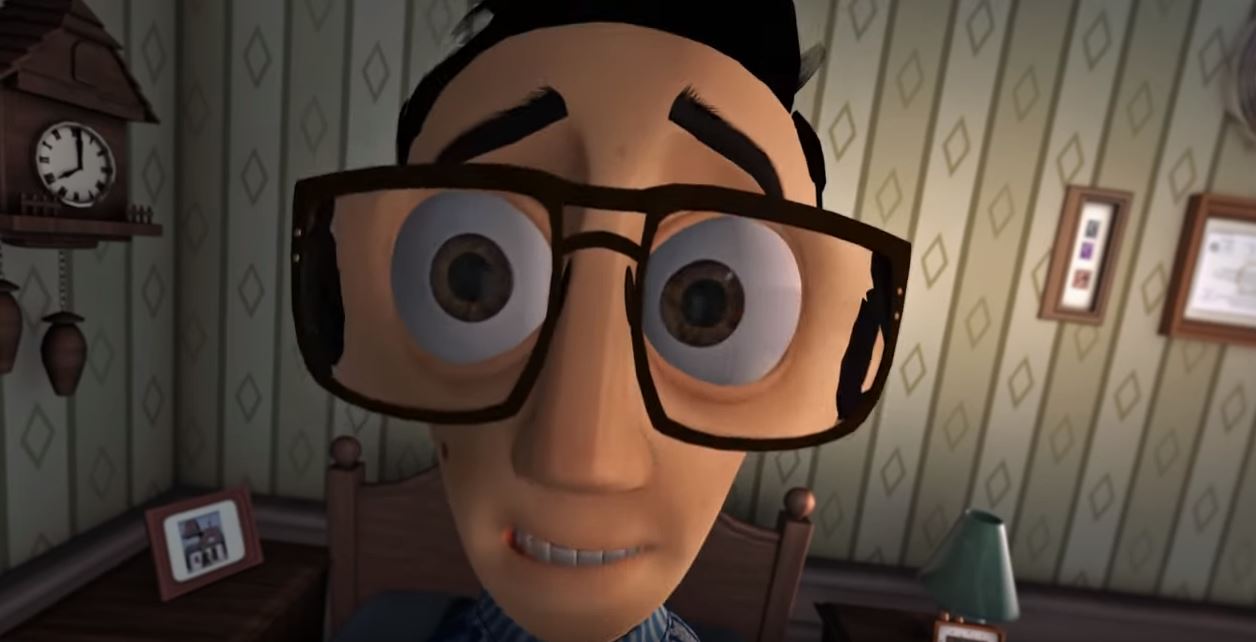 ¿Cómo podrá evitar el accidente?
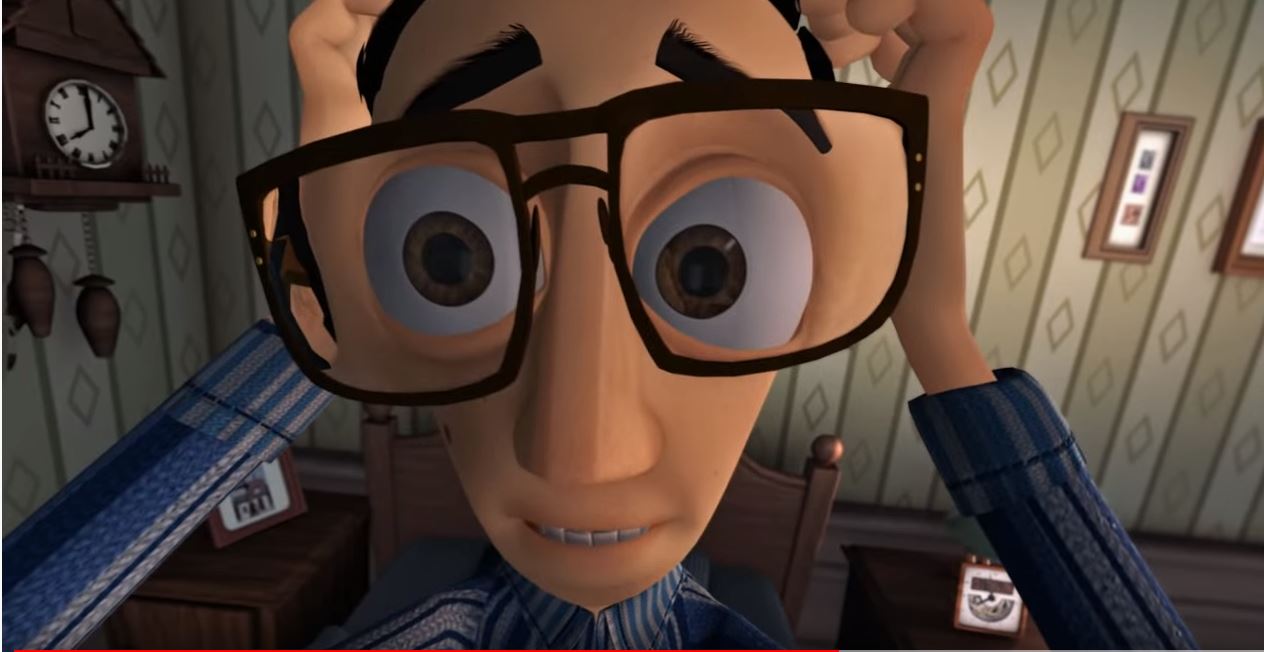 ¿Qué hará el hombre?
¿Cómo evitará el accidente?
¿Cómo cambiará el tiempo?
¿Cómo será posible que no morirá?
 ¿Cómo sea posible que no se muriere?
https://www.youtube.com/watch?v=wEKLEeY_WeQ&t=5s